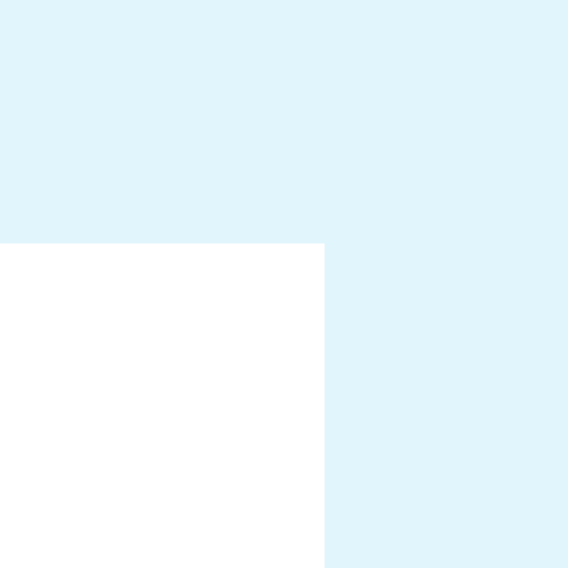 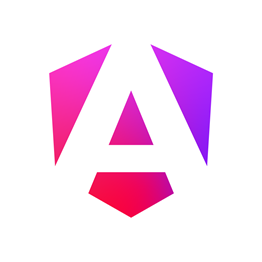 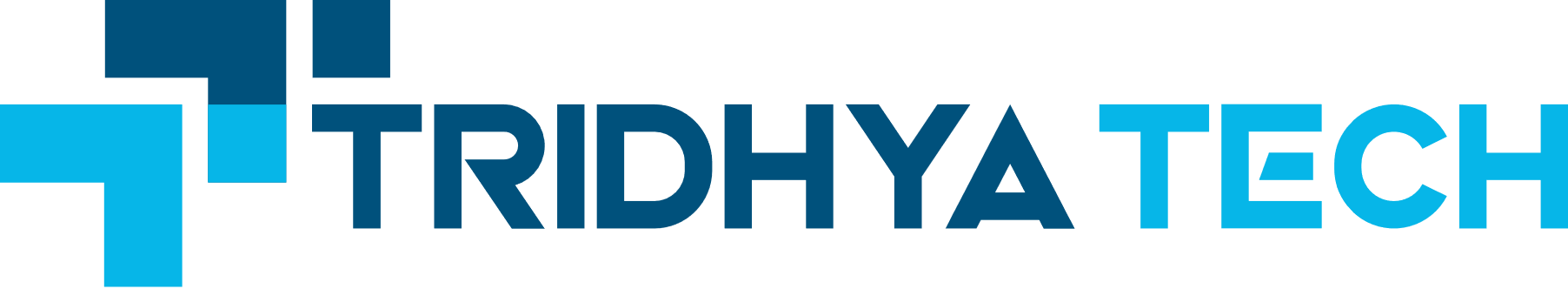 Angular 17
Mukund Dholariya
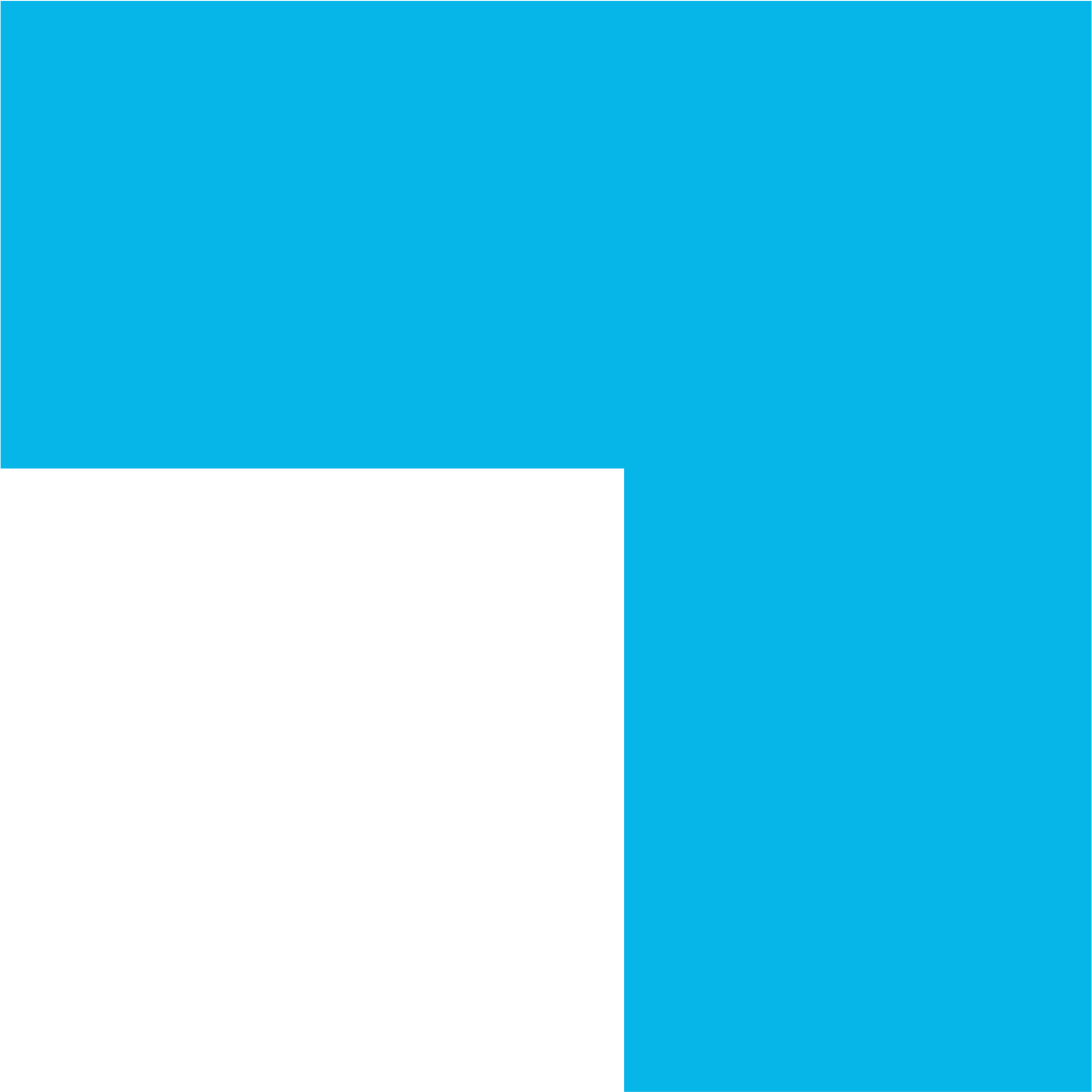 1
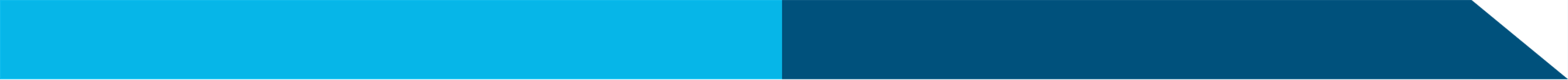 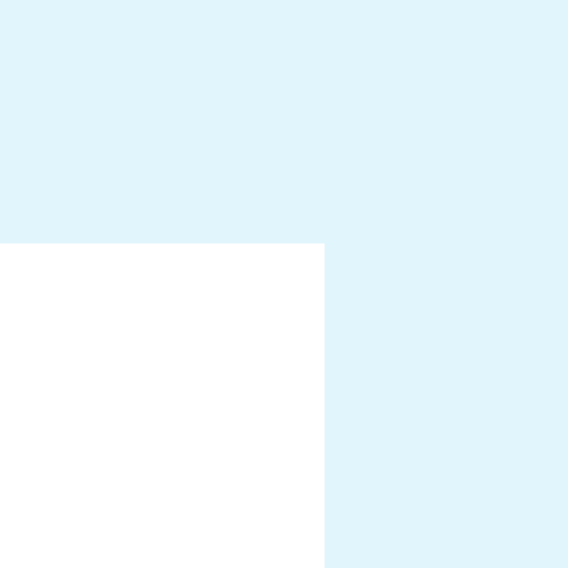 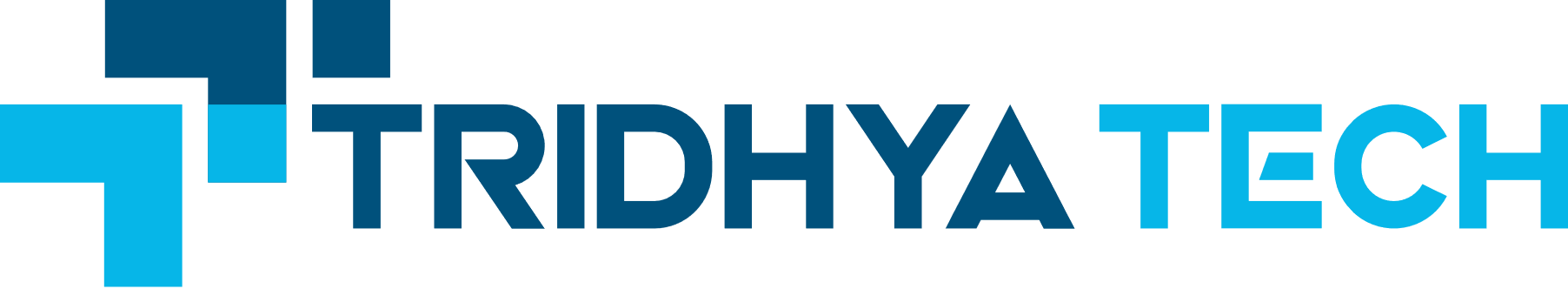 Conditional Statements
Built-in for loop
Control-flow migration
Deferrable Views
Hydration
Signals
2
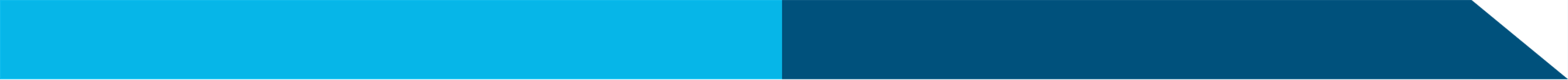 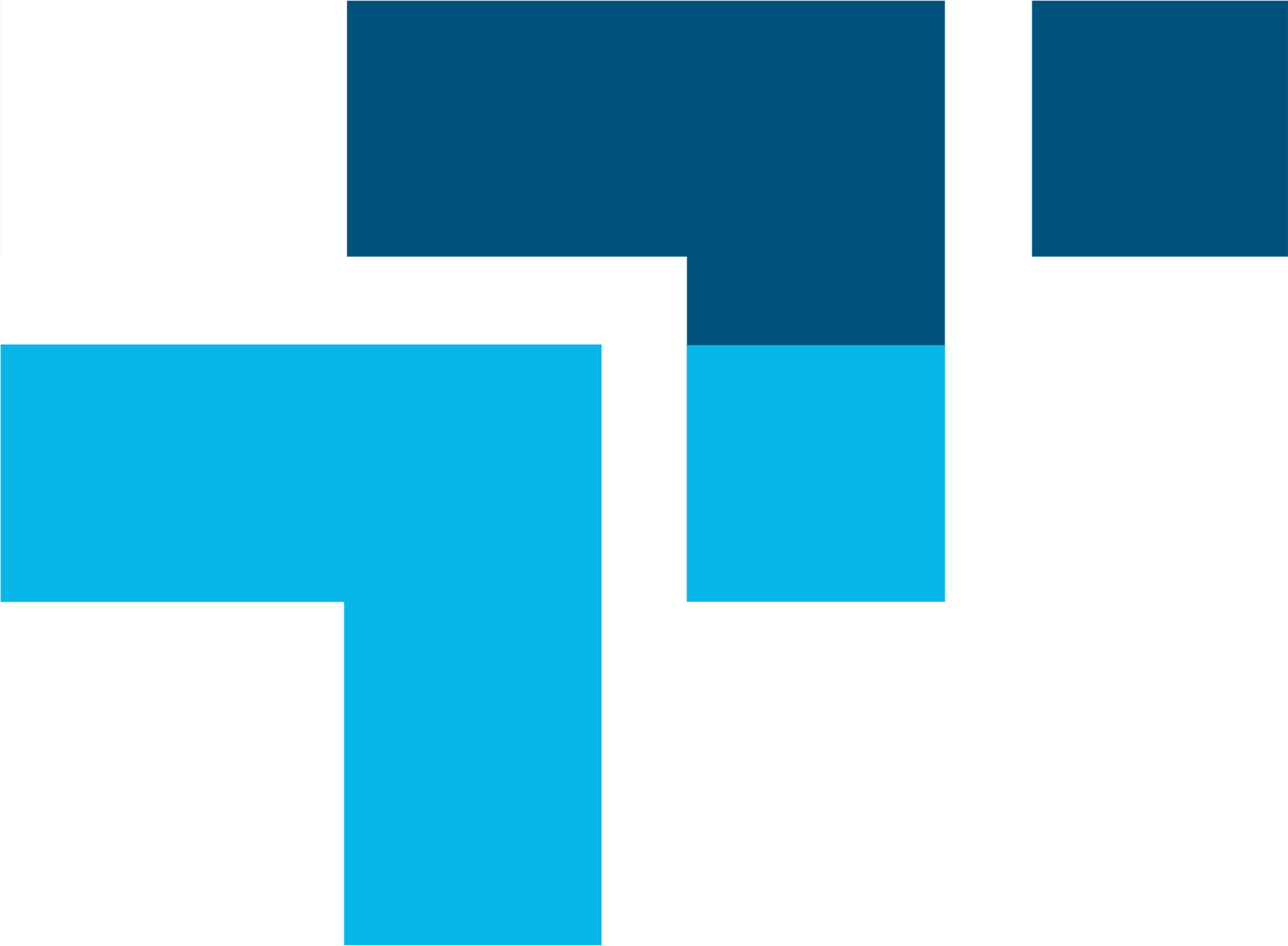 Conditional statements
Replaced *ngIf directives with new syntax @if, @else if, and @else for conditional block
Before angular 17 update
After angular 17 update
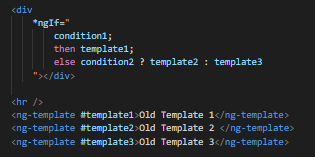 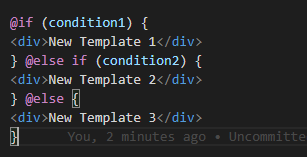 Proposal
3
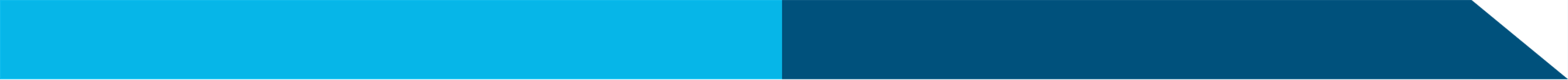 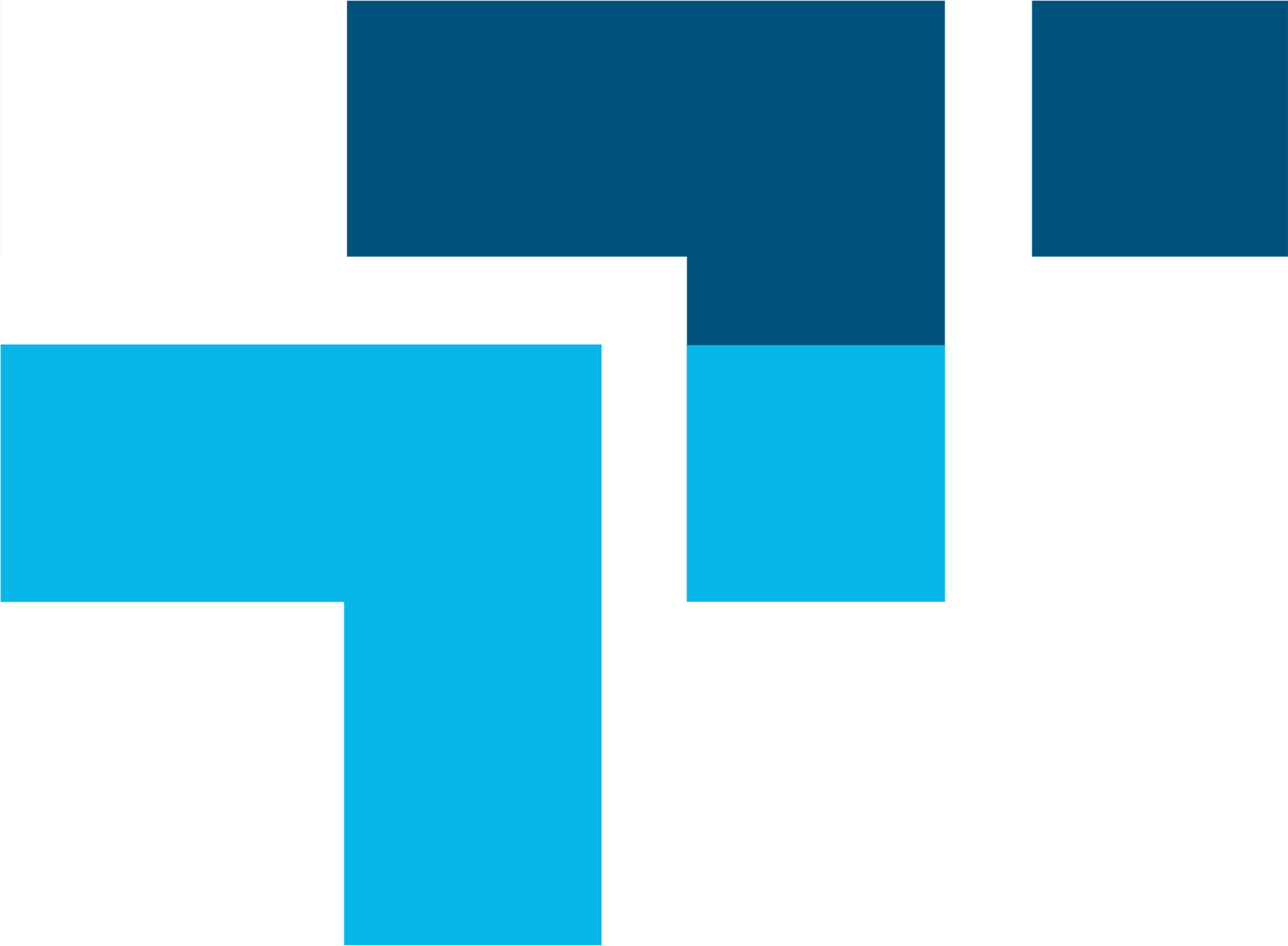 Conditional statements
Replaced *ngSwitch, *ngSwitchCase directives with new syntax @switch, @case for conditional block
Before angular 17 update
After angular 17 update
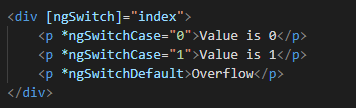 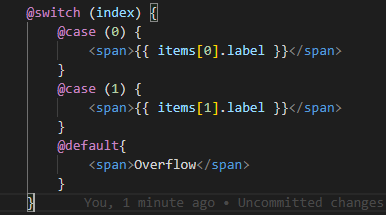 Proposal
4
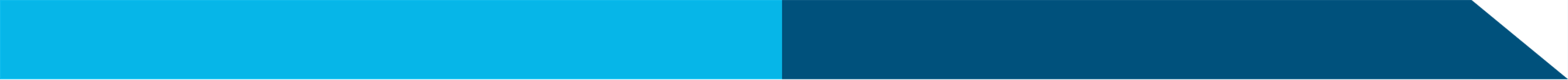 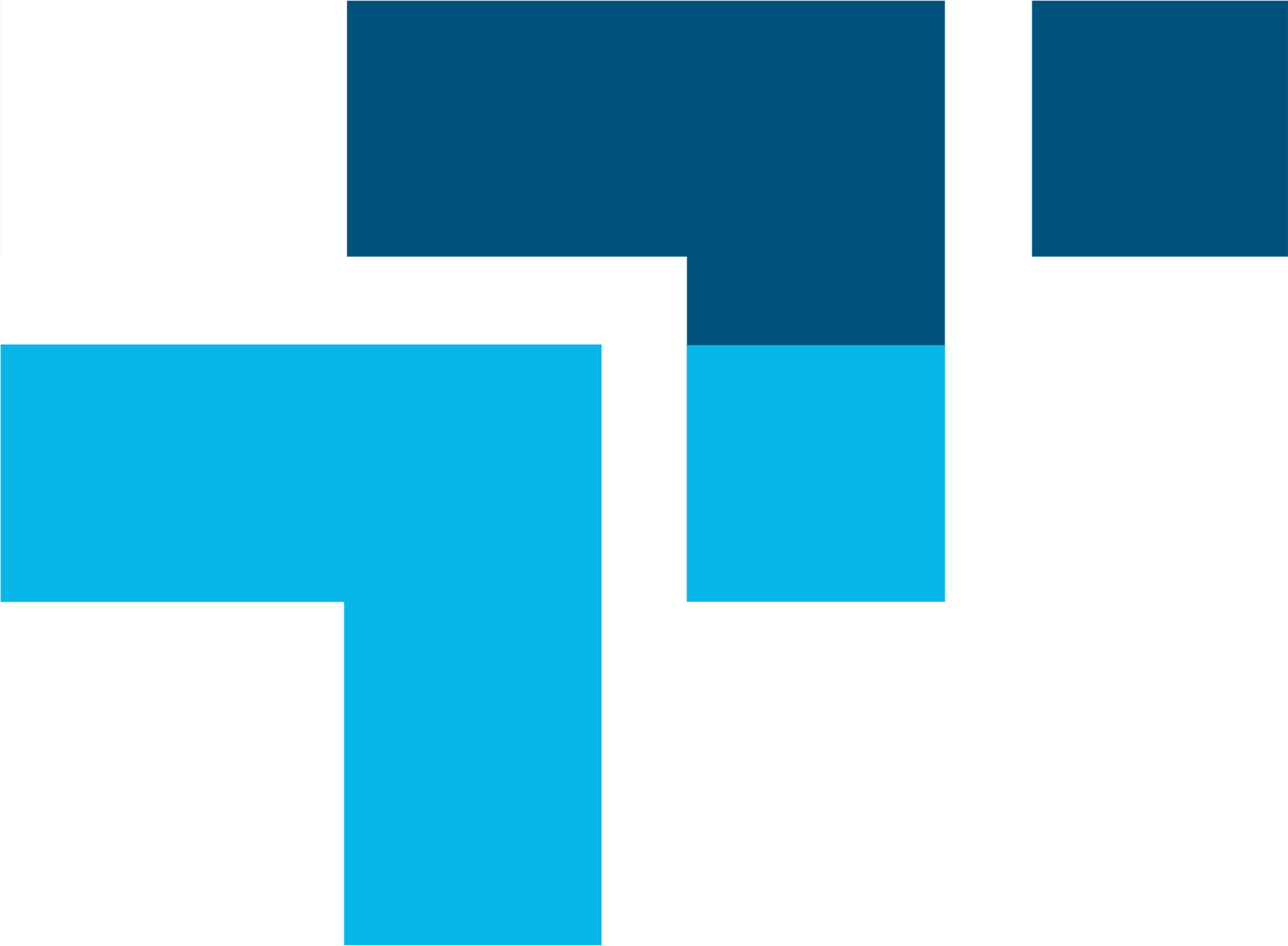 Built-in for loop
Replaced *ngFor directives with new syntax @for for iteration over lists
Before angular 17 update
After angular 17 update
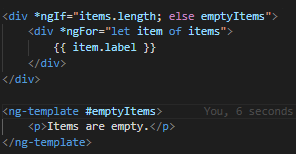 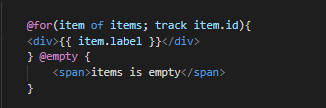 Proposal
5
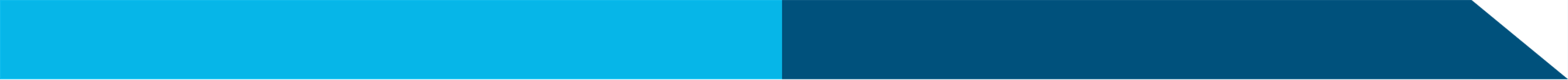 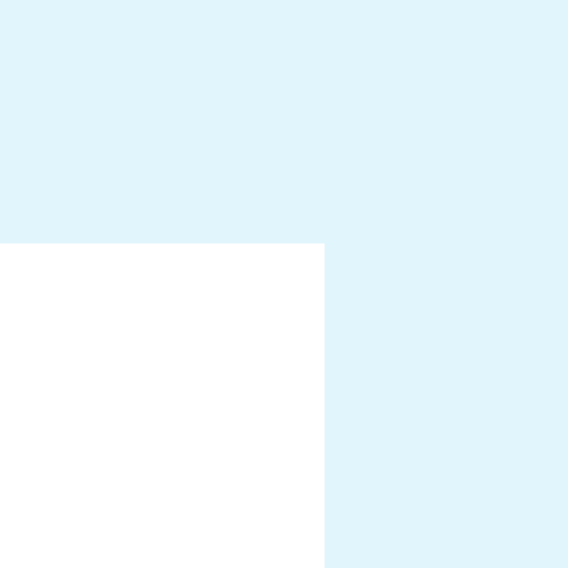 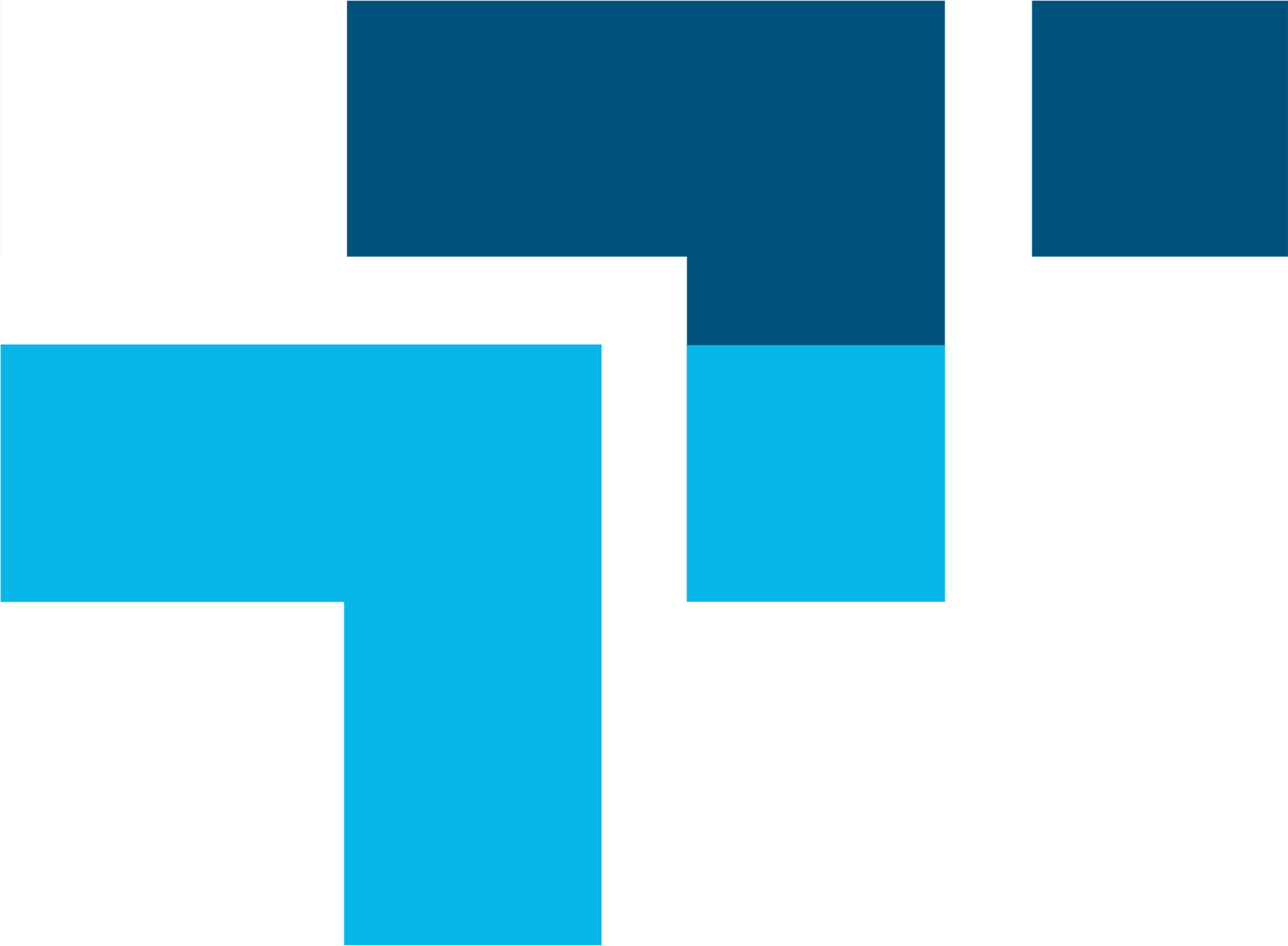 Control-flow migration
In angular 17 - cli provide command for to convert old control-flow syntax to new control-flow syntax
ng generate @angular/core:control-flow
After apply above command ngIf, ngFor and ngSwitch syntax change to @if, @for and @switch syntax
Proposal
6
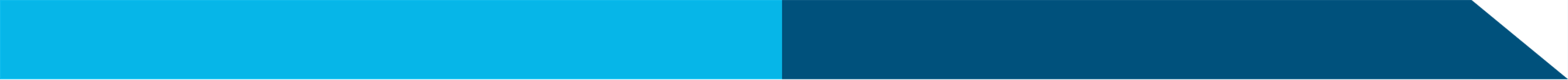 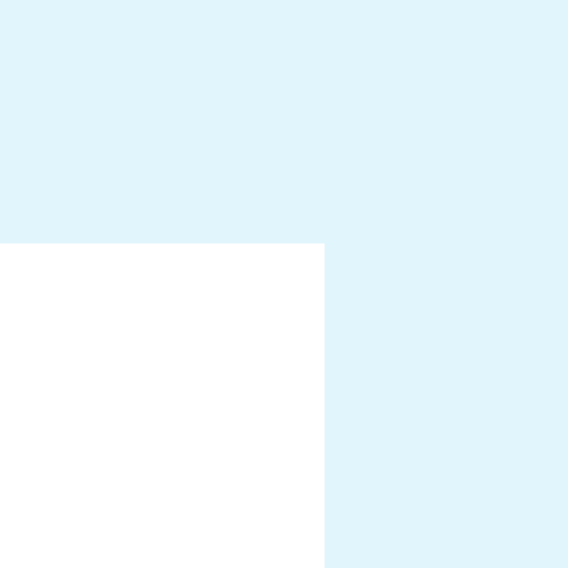 Deferrable Views
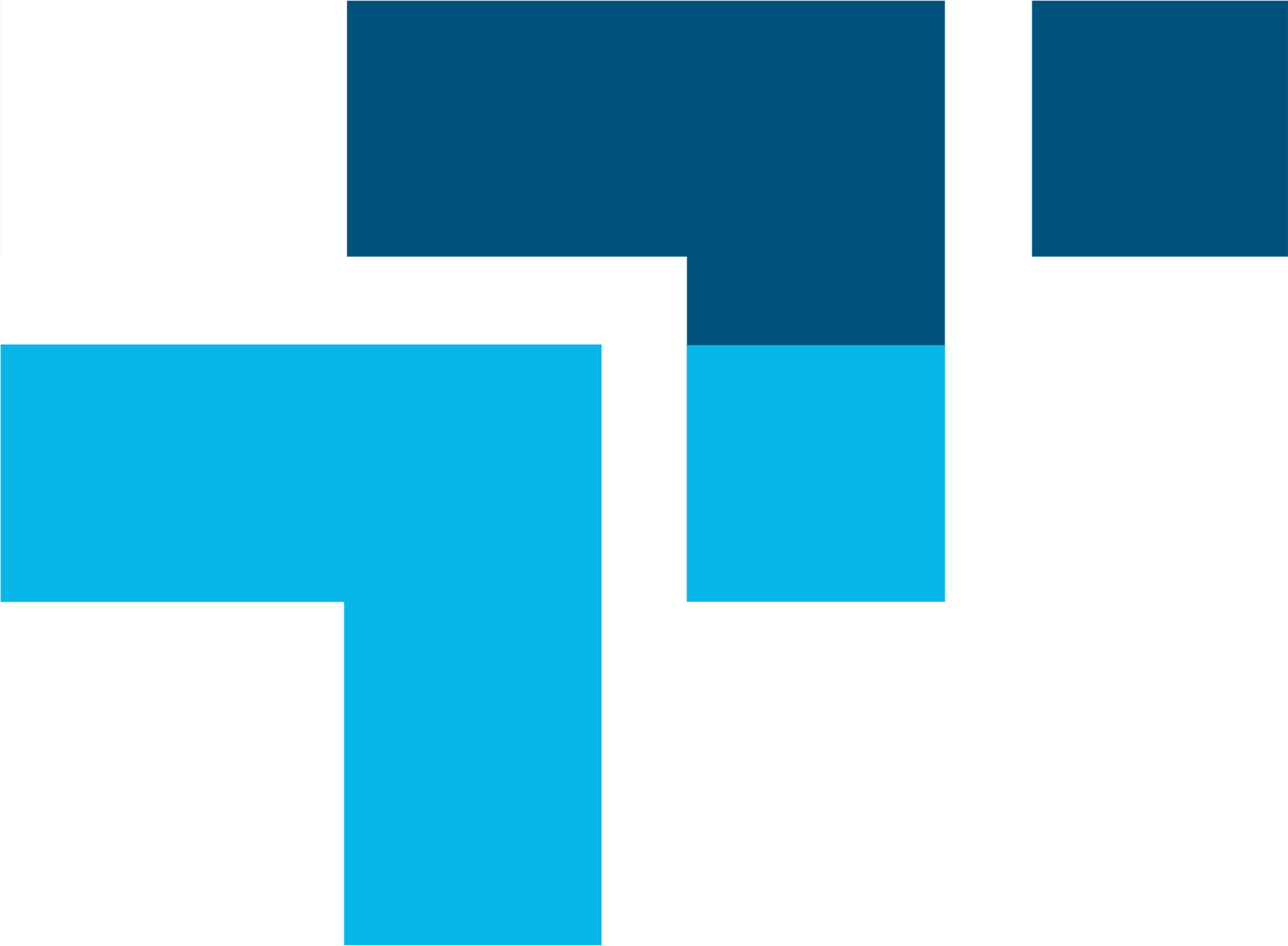 @defer is an Angular template syntax, that allows you to load parts of a template only when they are needed, given a logical condition.
The @defer syntax allows us to implement common use cases such as:
only load a large component after the user scrolls down the page after a certain point
only load a large component after the user clicks on a button
preload a large component on the background while the user is reading the page, so that it is ready by the time the user clicks on a button
Proposal
7
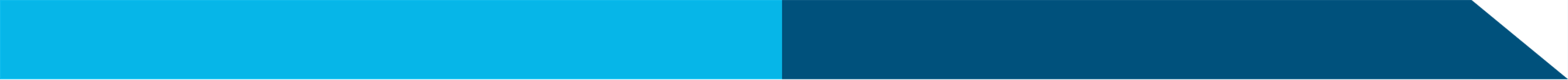 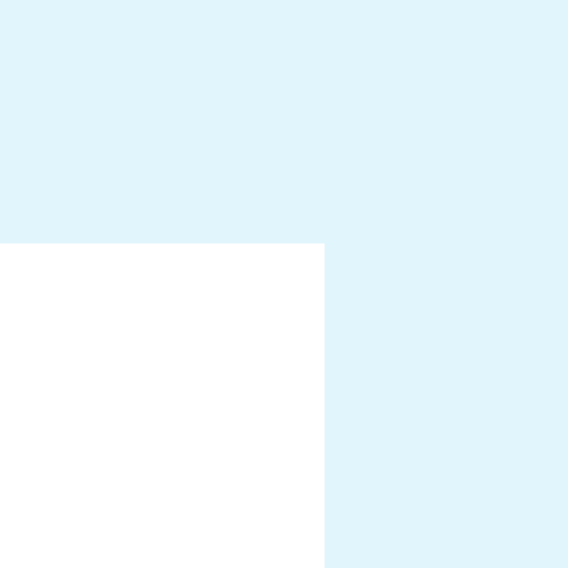 @defer with @placeholder
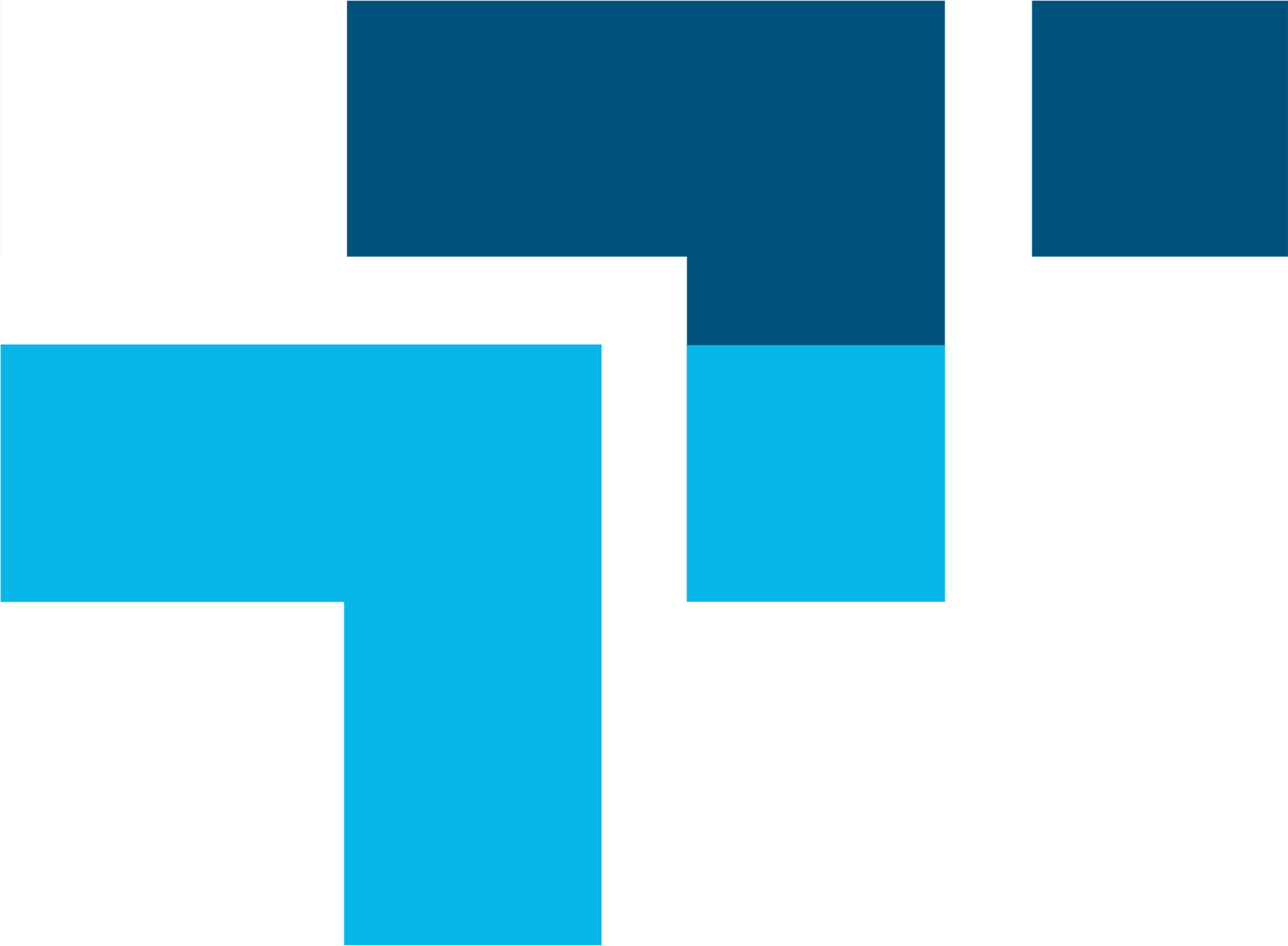 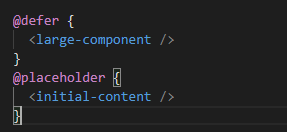 We want to display some initial content to the user, that will later be replaced by the code loaded via the @defer block.
We can do that by wrapping the initial content that we want to display in a @placeholder block.
The @placeholder block can take one optional parameter called minimum, which is a time duration in seconds or milliseconds.
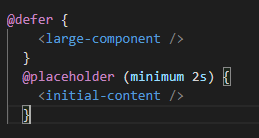 Proposal
8
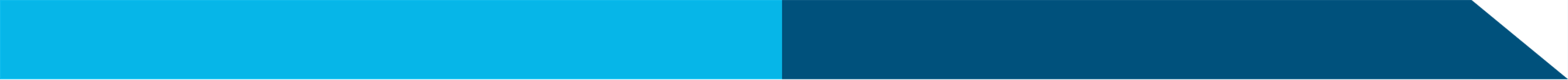 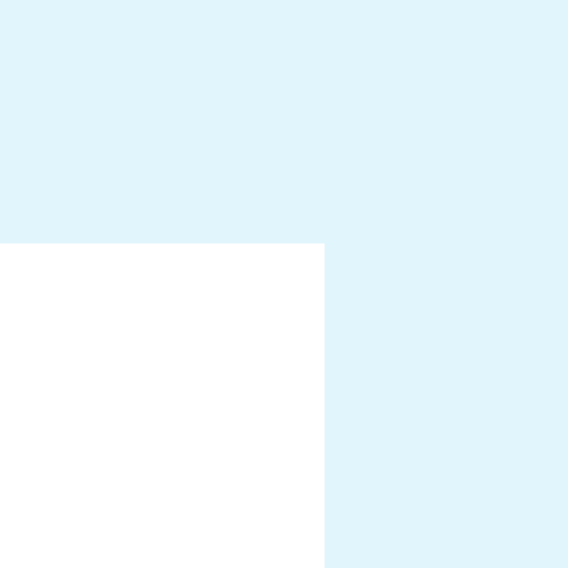 @defer with @loading
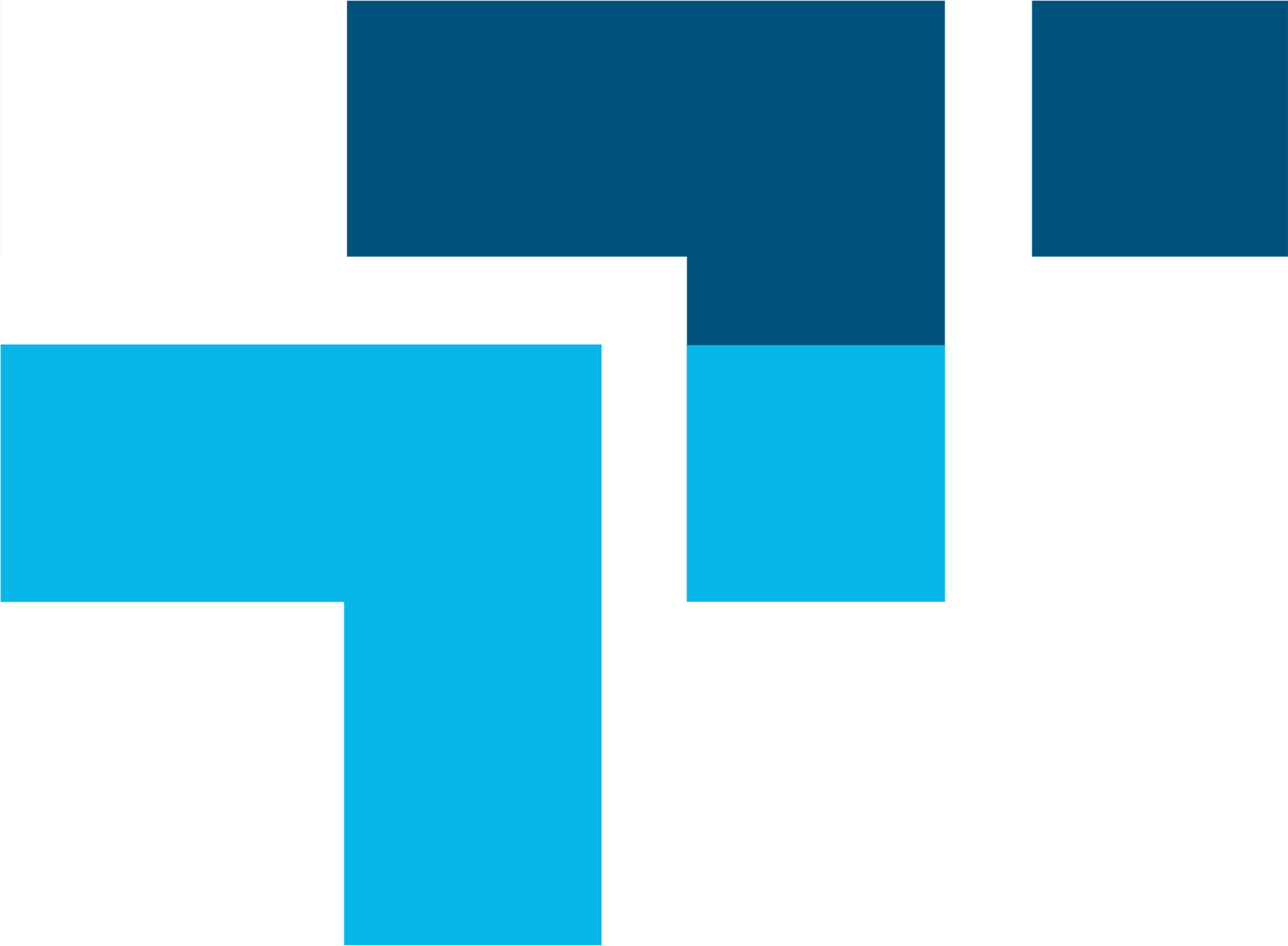 The @loading block is used to show some content while the @defer block is still loading its JavaScript bundle in the background. 
The @loading block accepts two optional parameters: minimum and after: , minimum is used to specify the minimum amount of time that the @loading block will be shown to the user. after is used to specify the amount of time we should wait before showing the @loading indicator after the loading process is started.
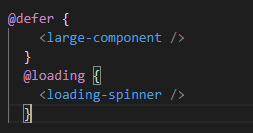 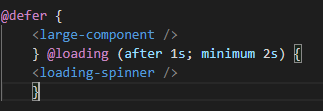 Proposal
9
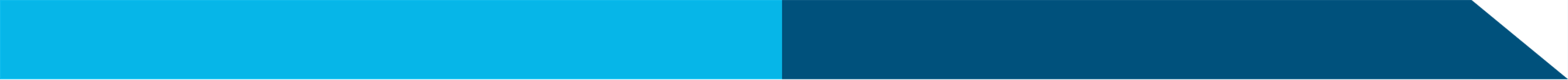 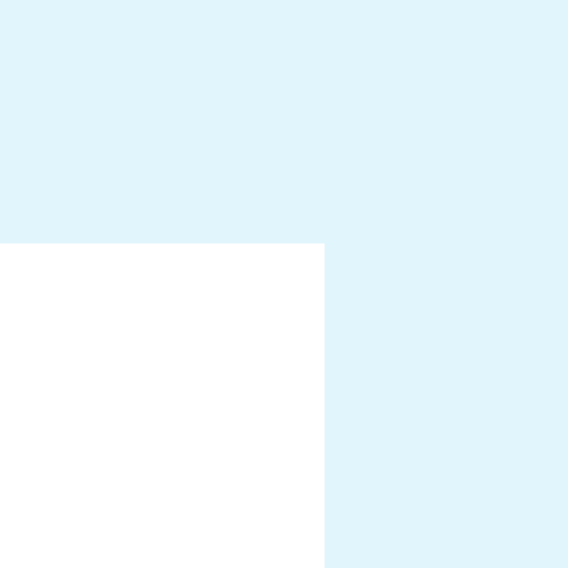 @placeholder vs @loading
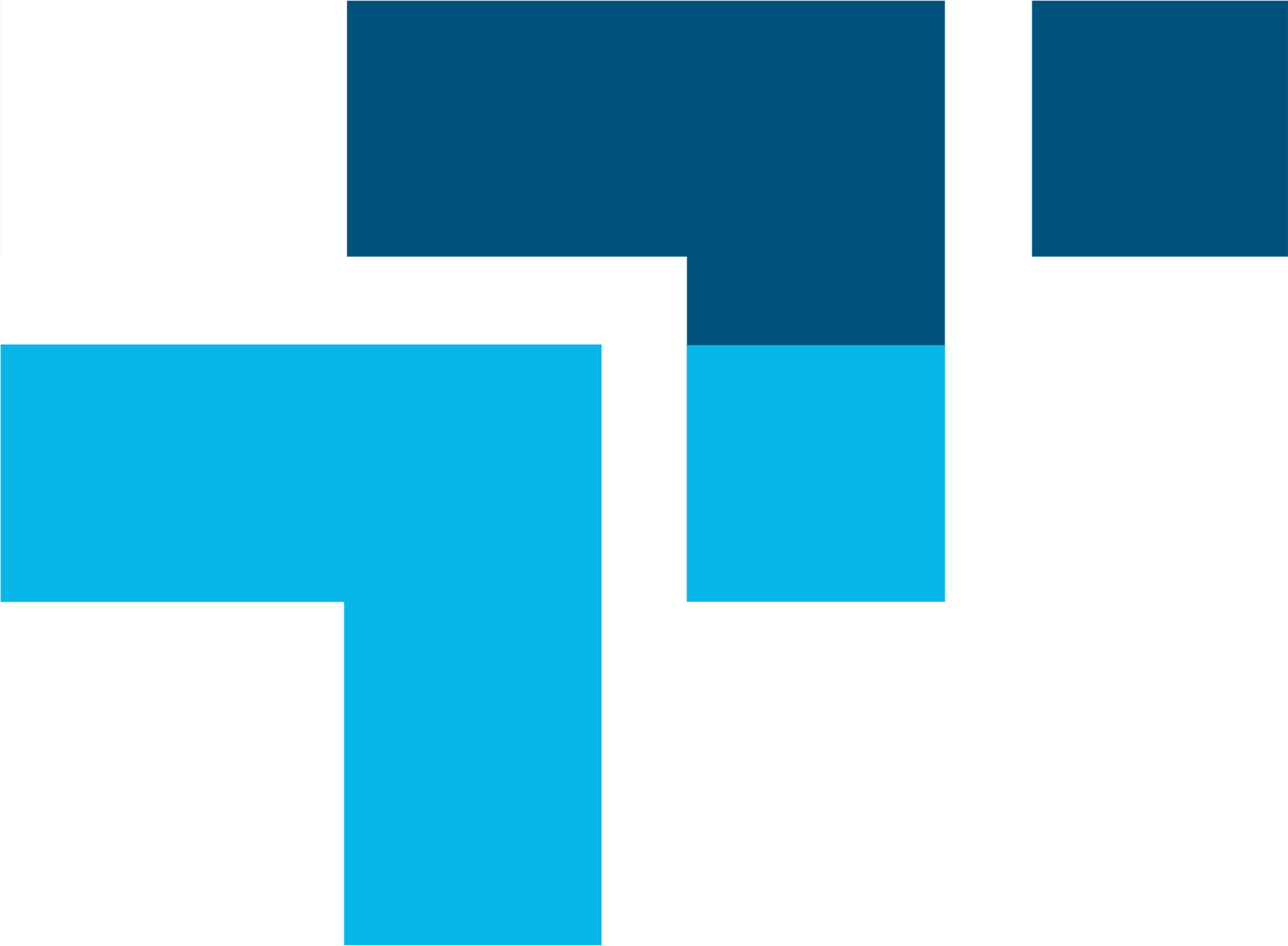 @placeholder
Displayed initially: This block is shown before the deferred content even starts loading. 
Minimum duration: You can specify an optional minimum time for which the @placeholder should be shown, even if loading finishes faster.
@loading
Displayed during loading: This block only appears after the loading of the deferred content has started and continues until it finishes.
Delay options: You can specify an optional minimum time for showing the @loading block after loading begins, and also a minimum total duration for its display.
Proposal
10
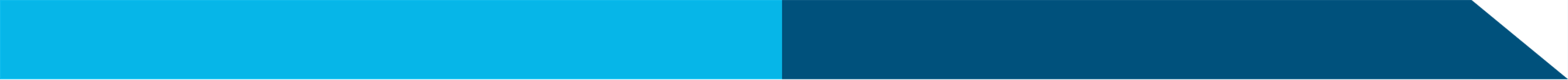 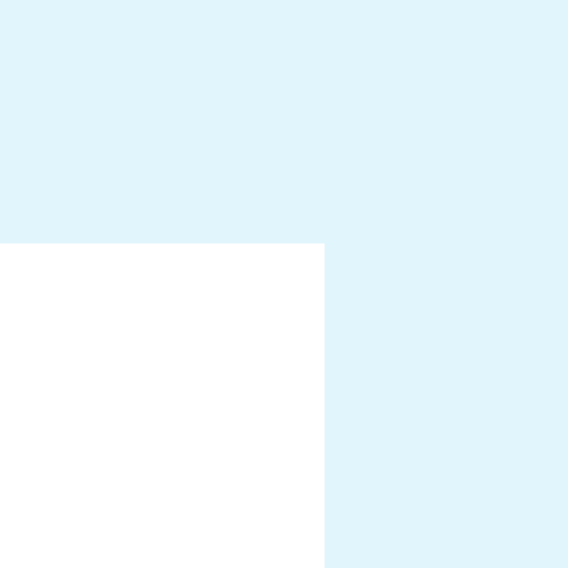 @placeholder vs @loading
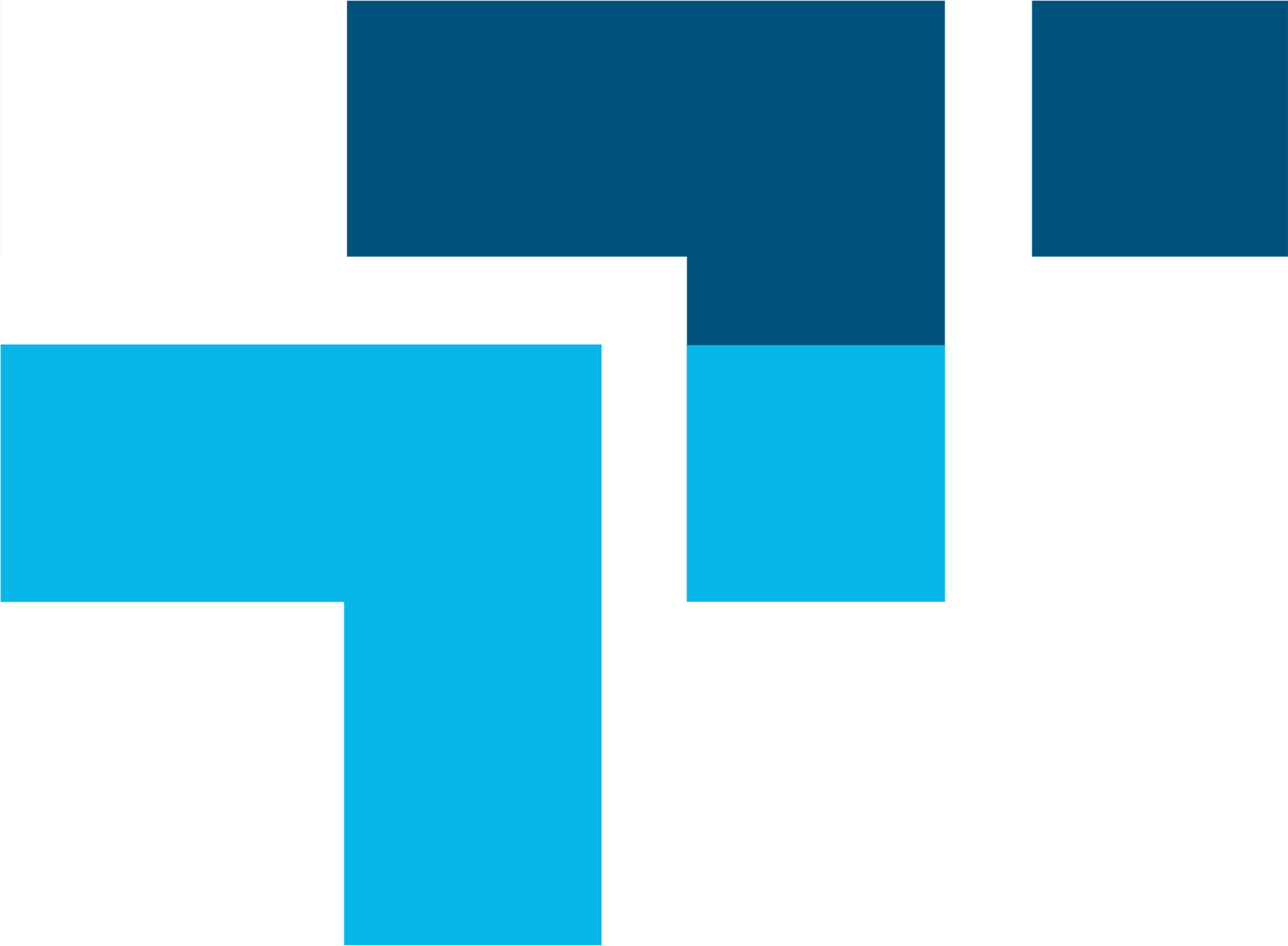 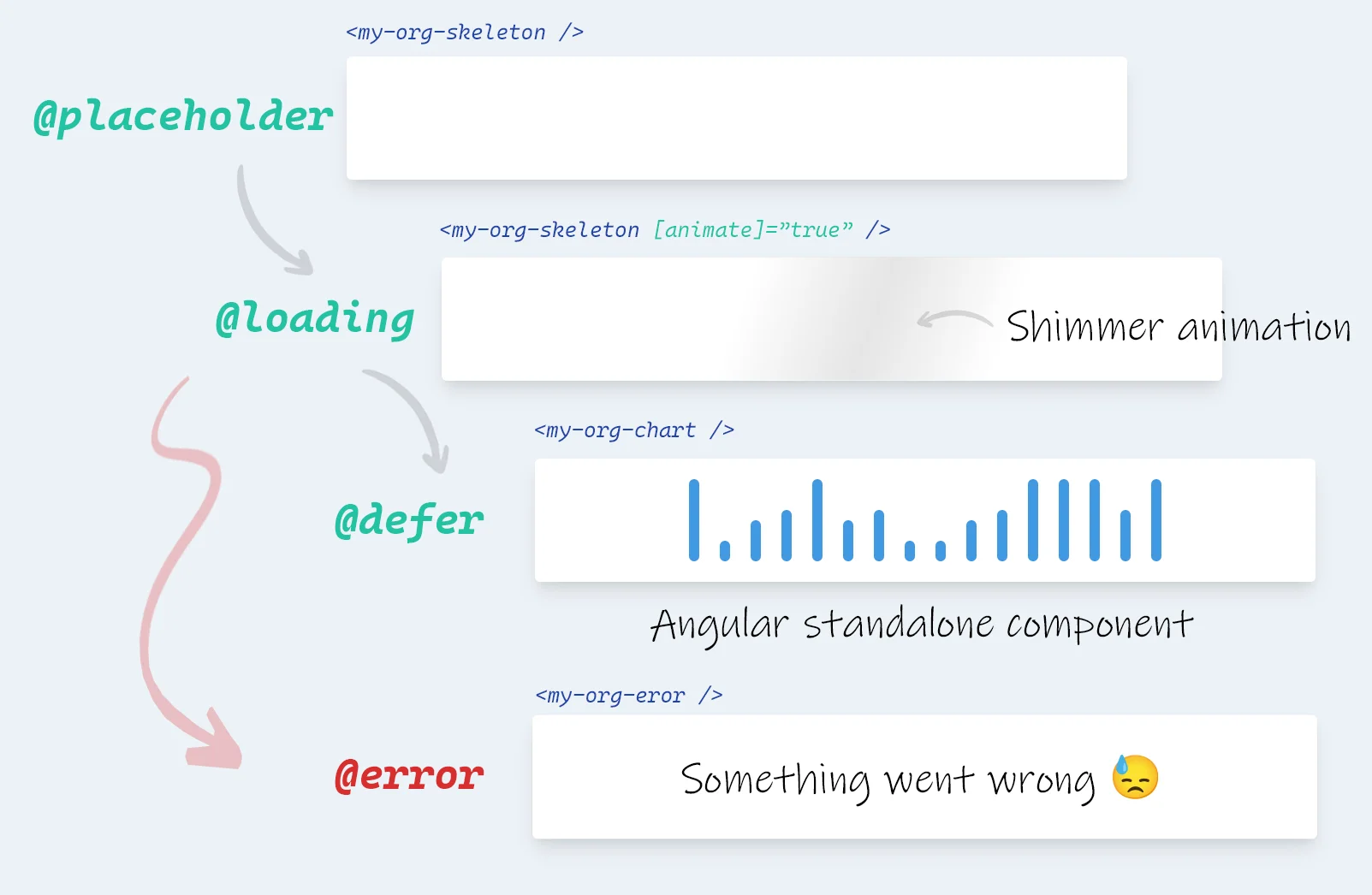 Proposal
11
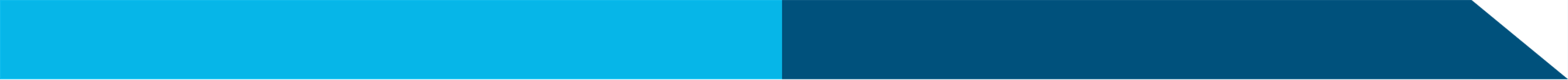 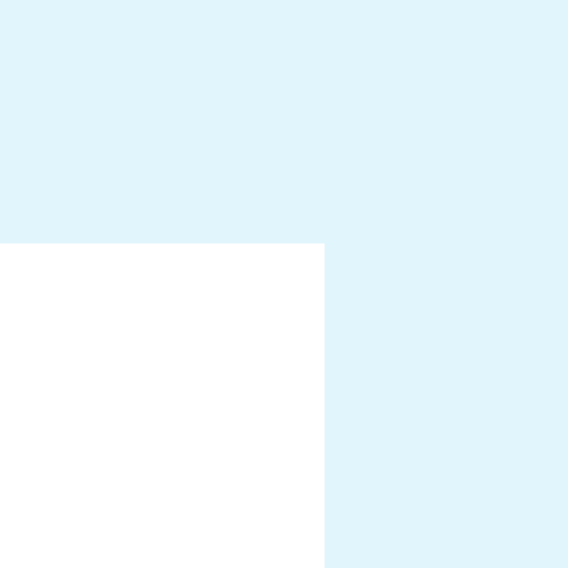 @defer with on viewport
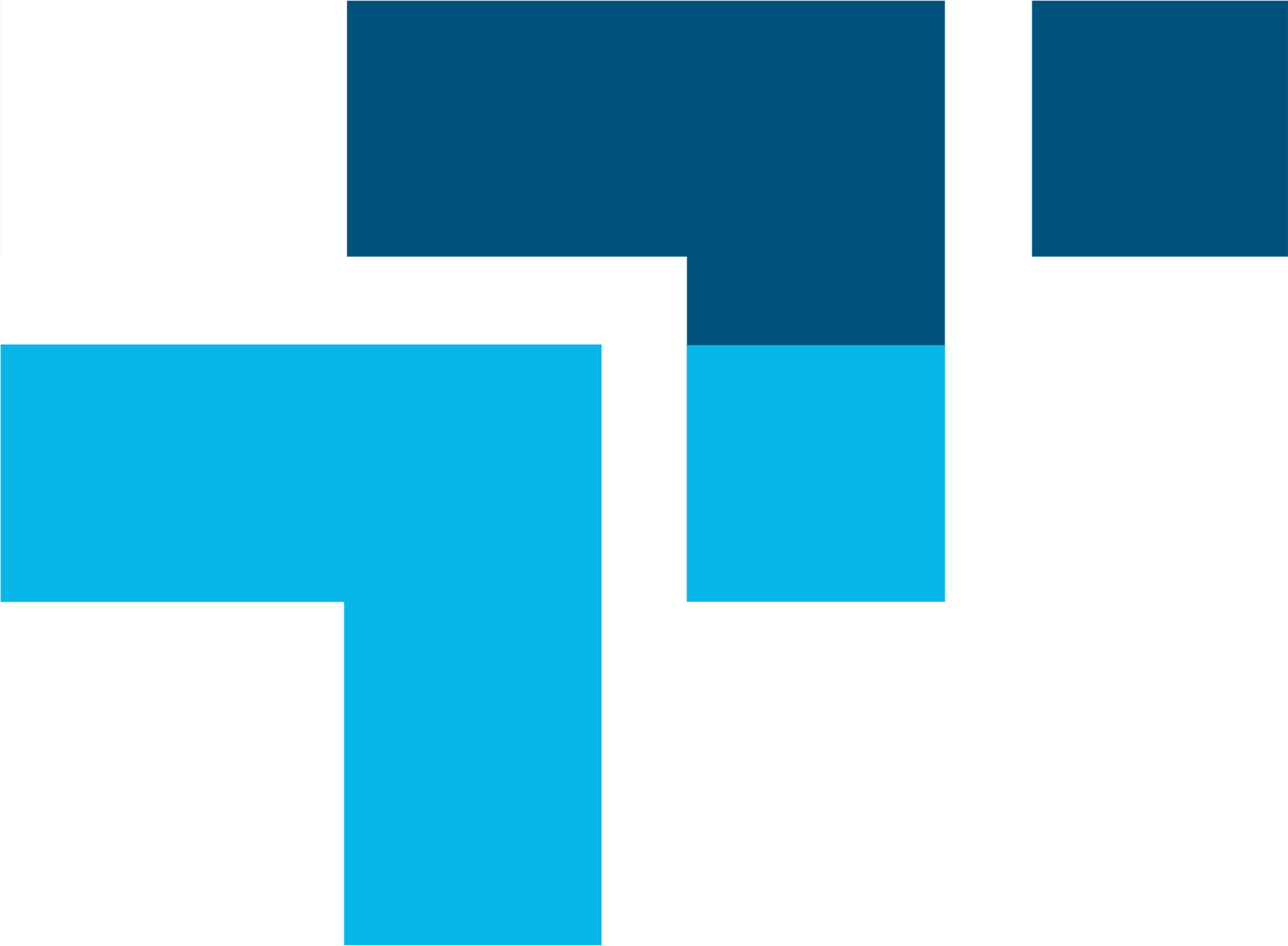 With this strategy, the page will render first the content above the fold, which is immediately visible to the user once the page is loaded. 
The rest of the content will be loaded only when and if the user scrolls down the page.
This way, the initial page will load faster, and we avoid loading code that the user might never see.
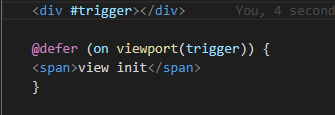 Proposal
12
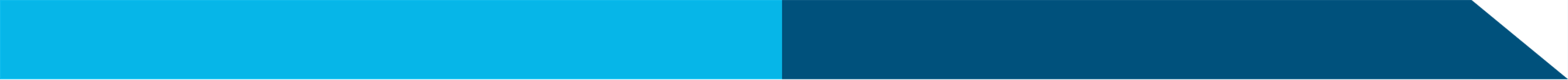 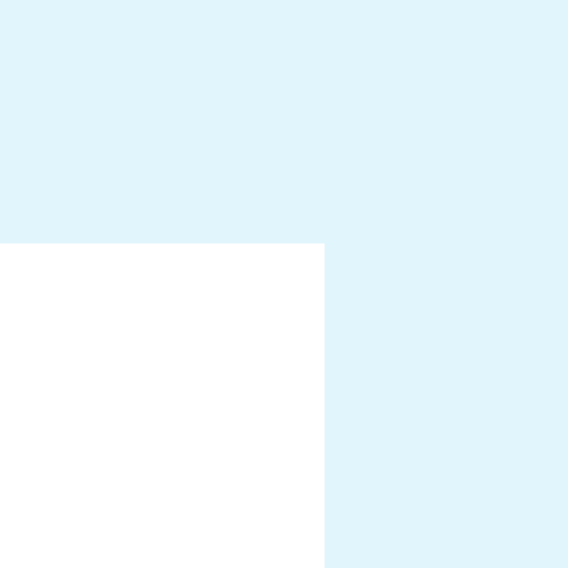 @defer other option
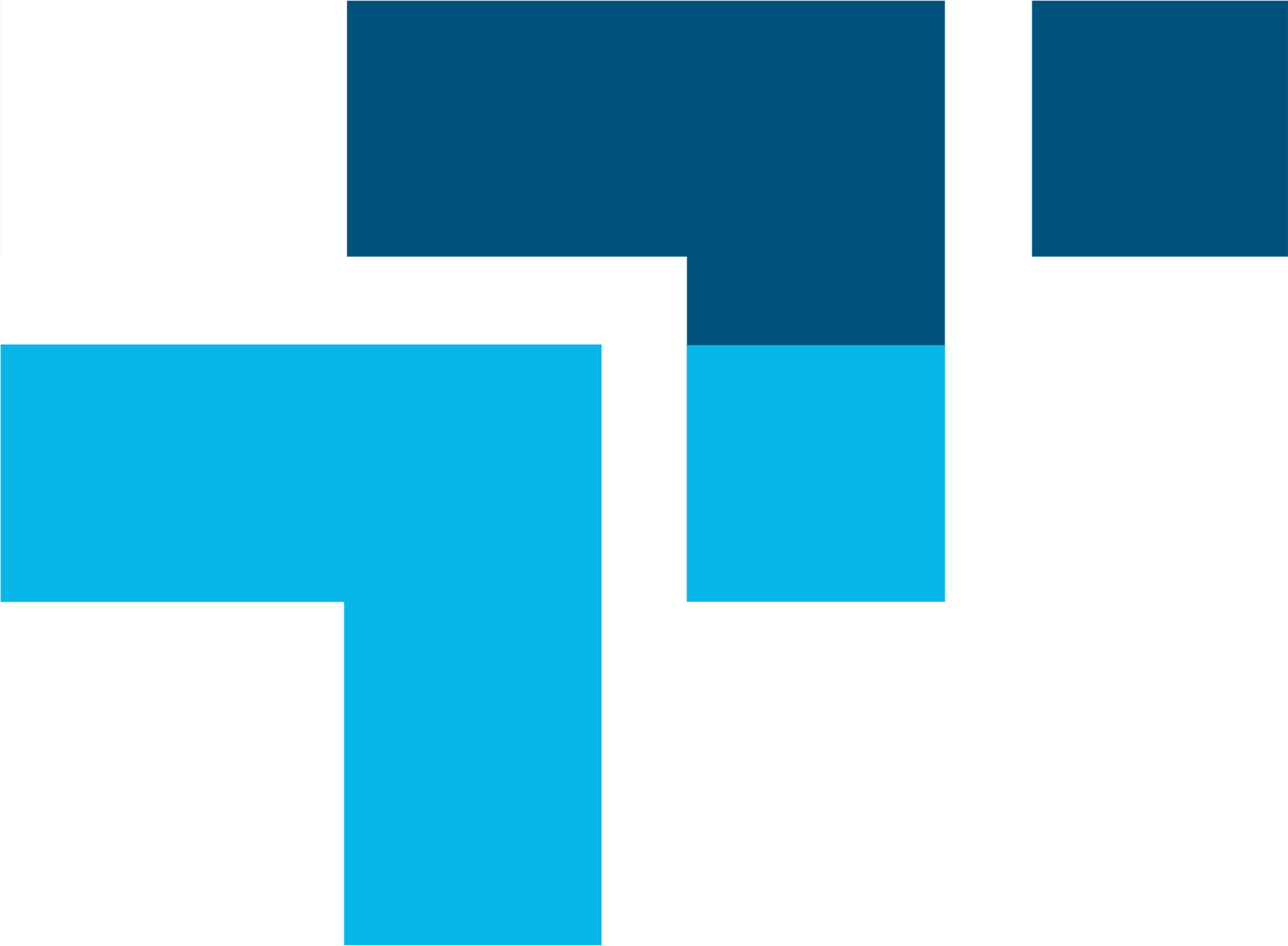 Defer with interaction
Defer with timer
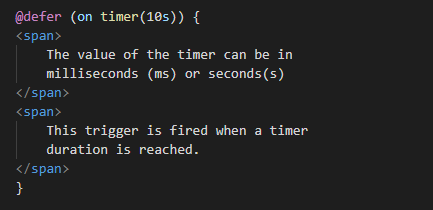 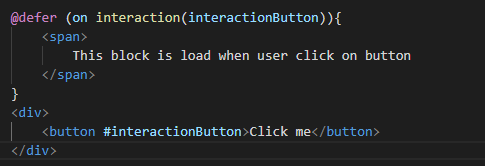 Defer with hover
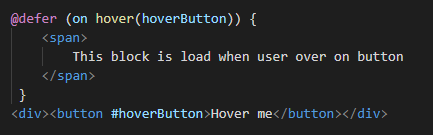 Proposal
13
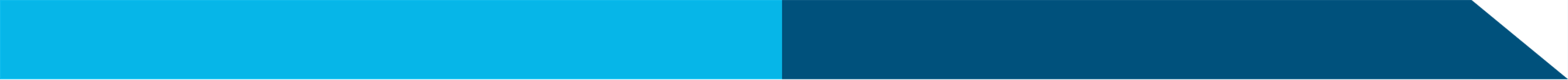 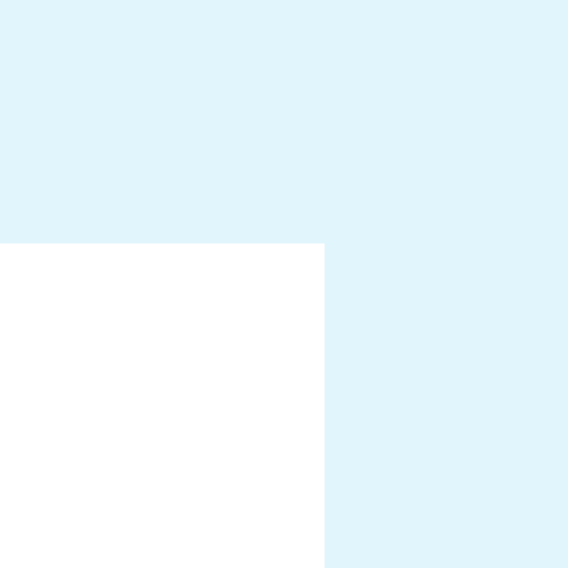 Hydration
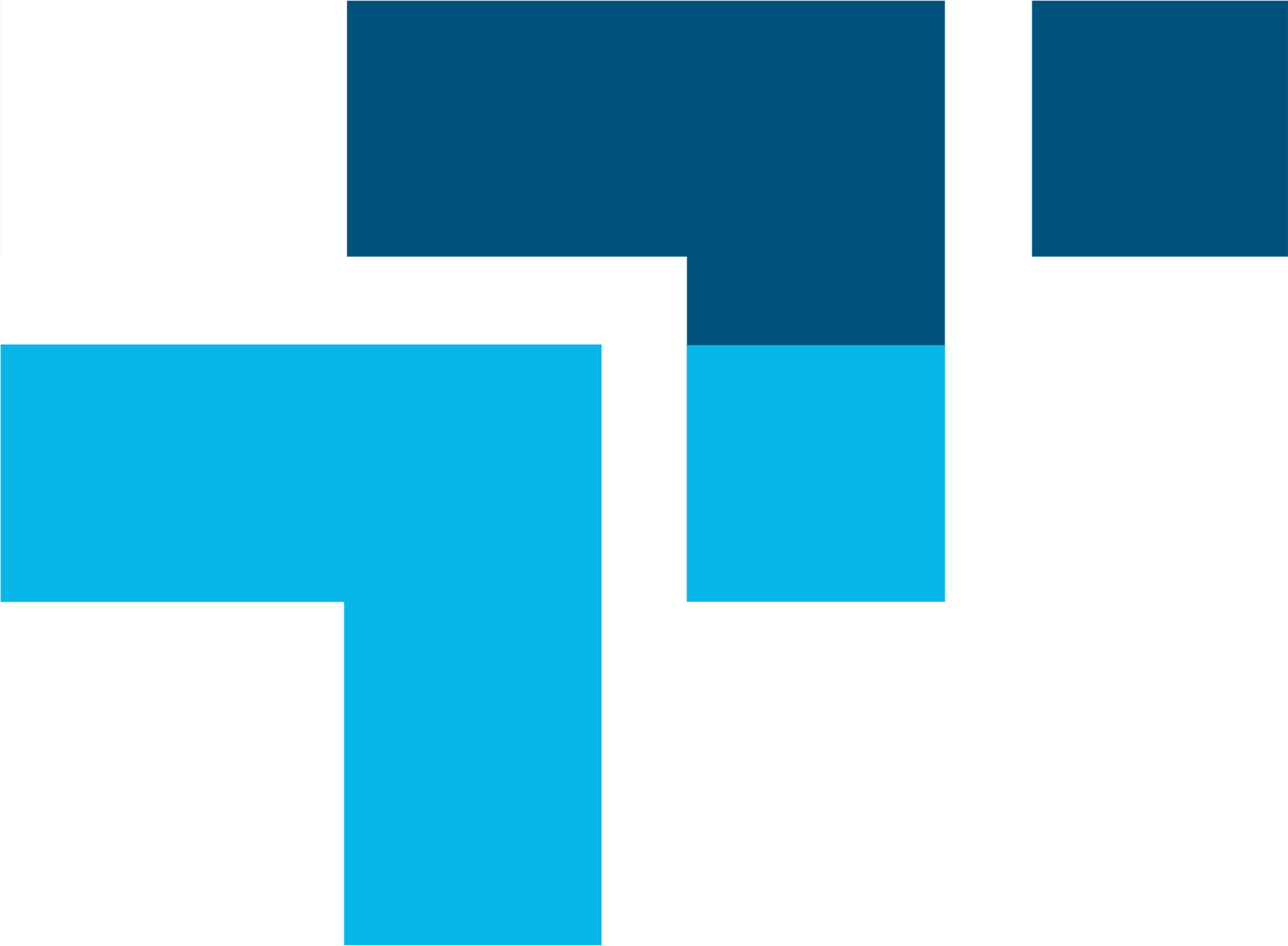 Hydration is the process that restores the server side rendered application on the client. This includes things like reusing the server rendered DOM structures, persisting the application state, transferring application data that was retrieved already by the server, and other processes.
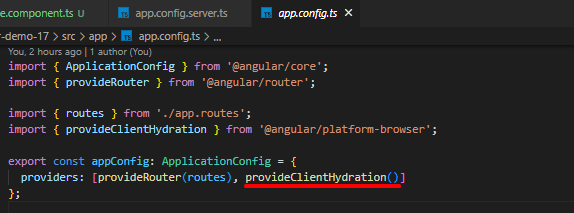 Some components may not work properly with hydration enabled due to some of the issues, like Direct DOM Manipulation.
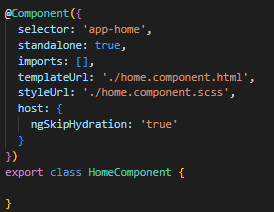 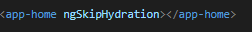 Proposal
14
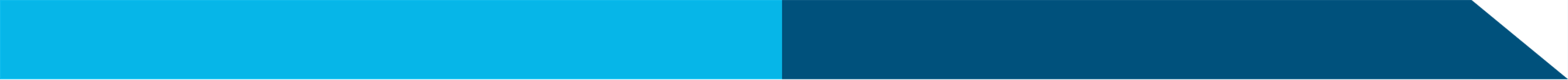 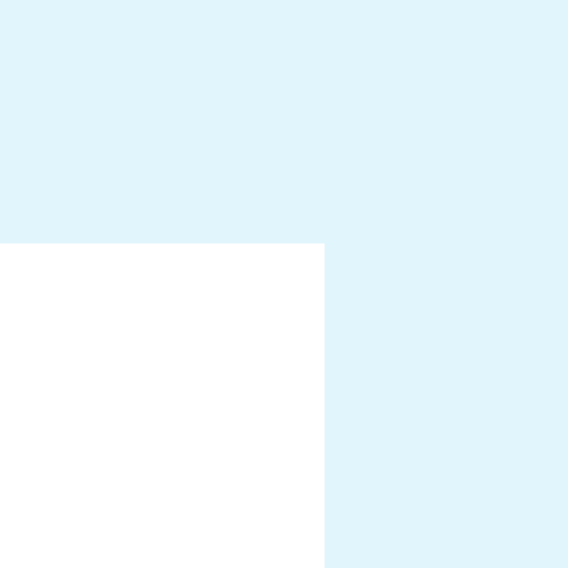 What is Signals
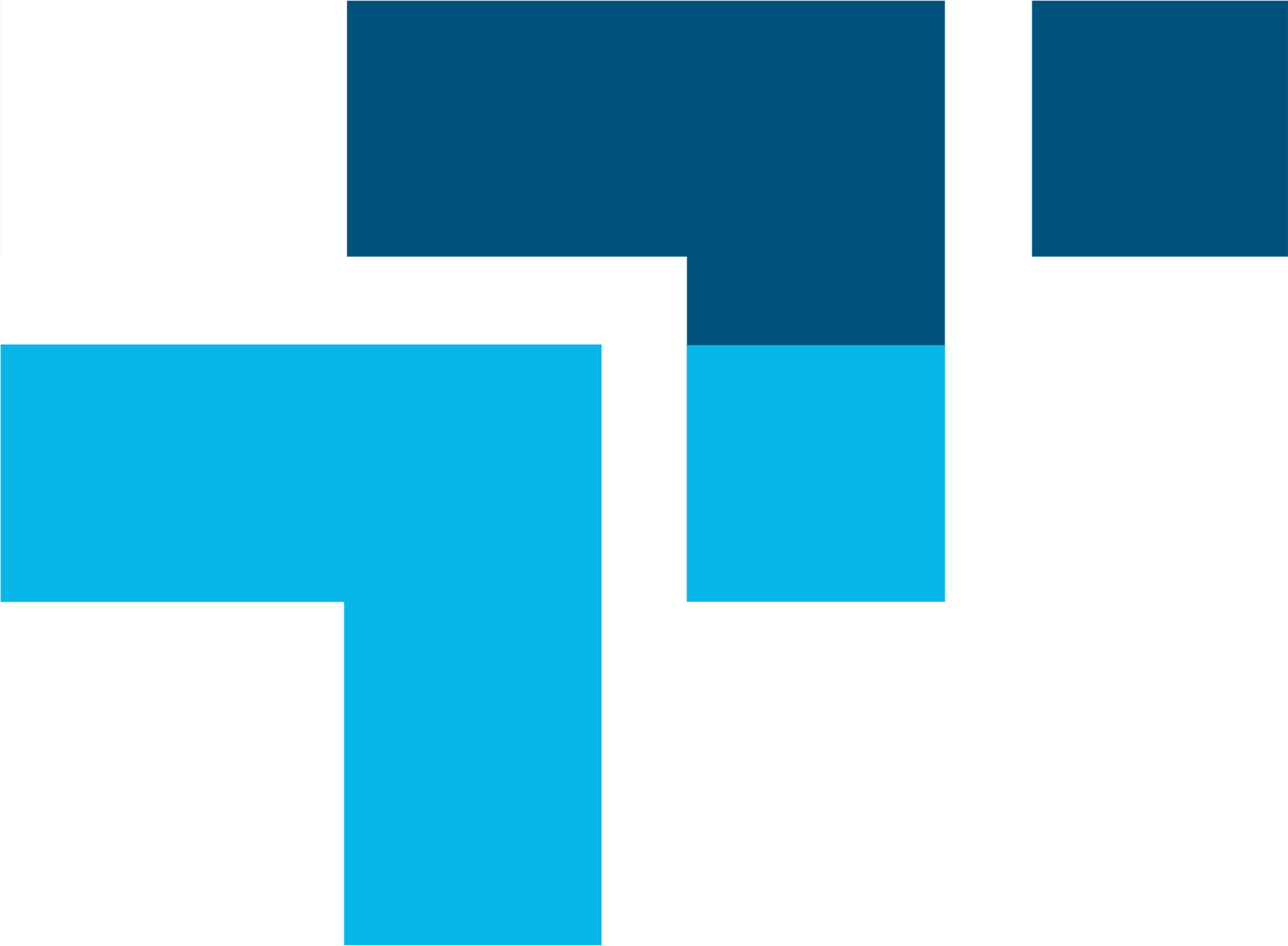 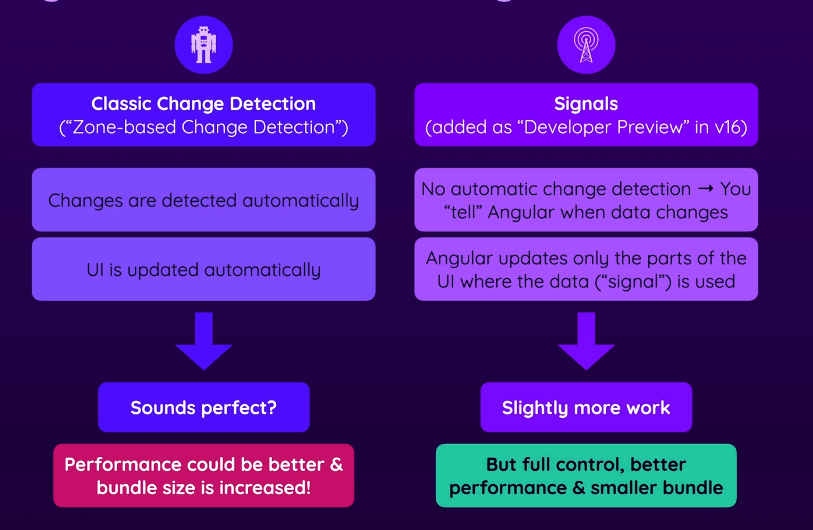 Proposal
15
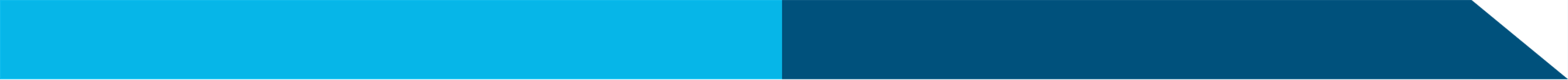 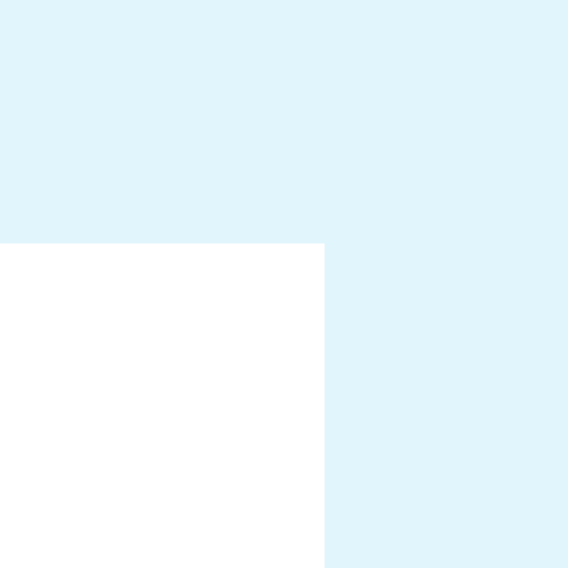 Signals Example
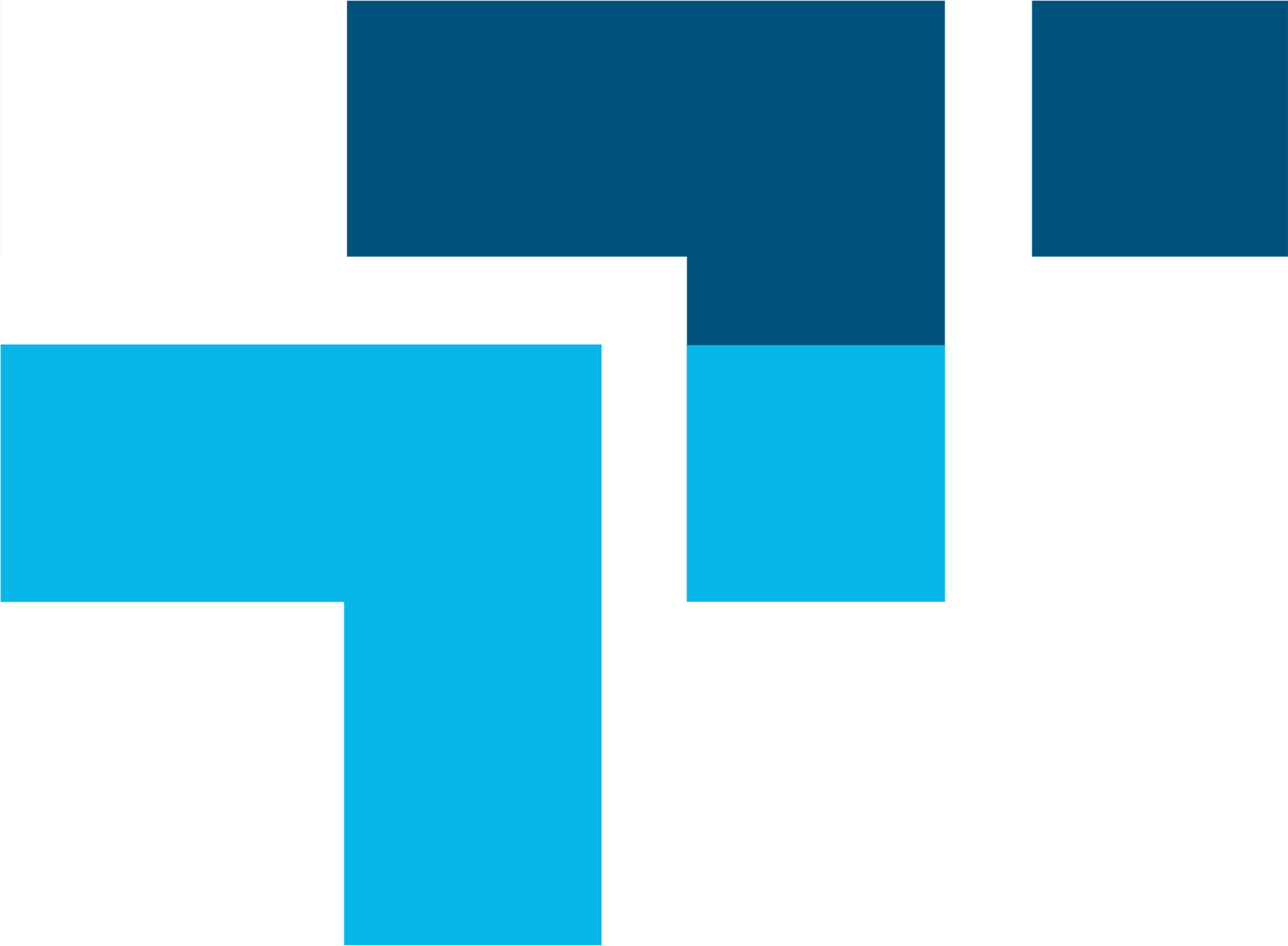 Using Signals
Without using Signals
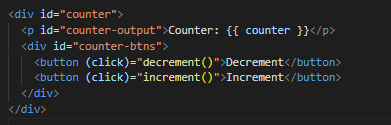 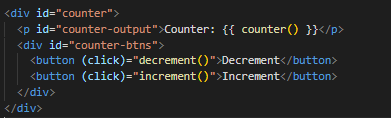 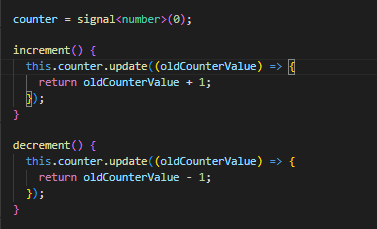 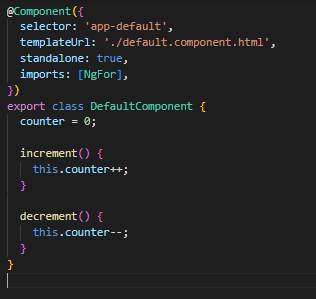 Proposal
16
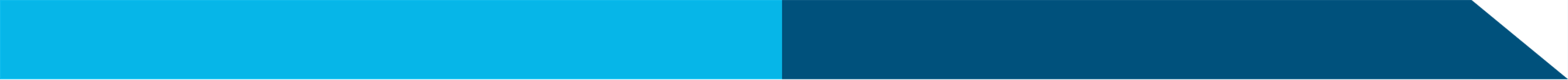 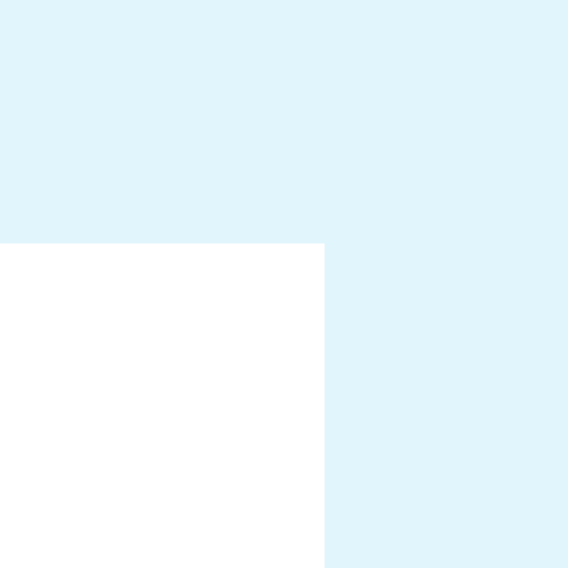 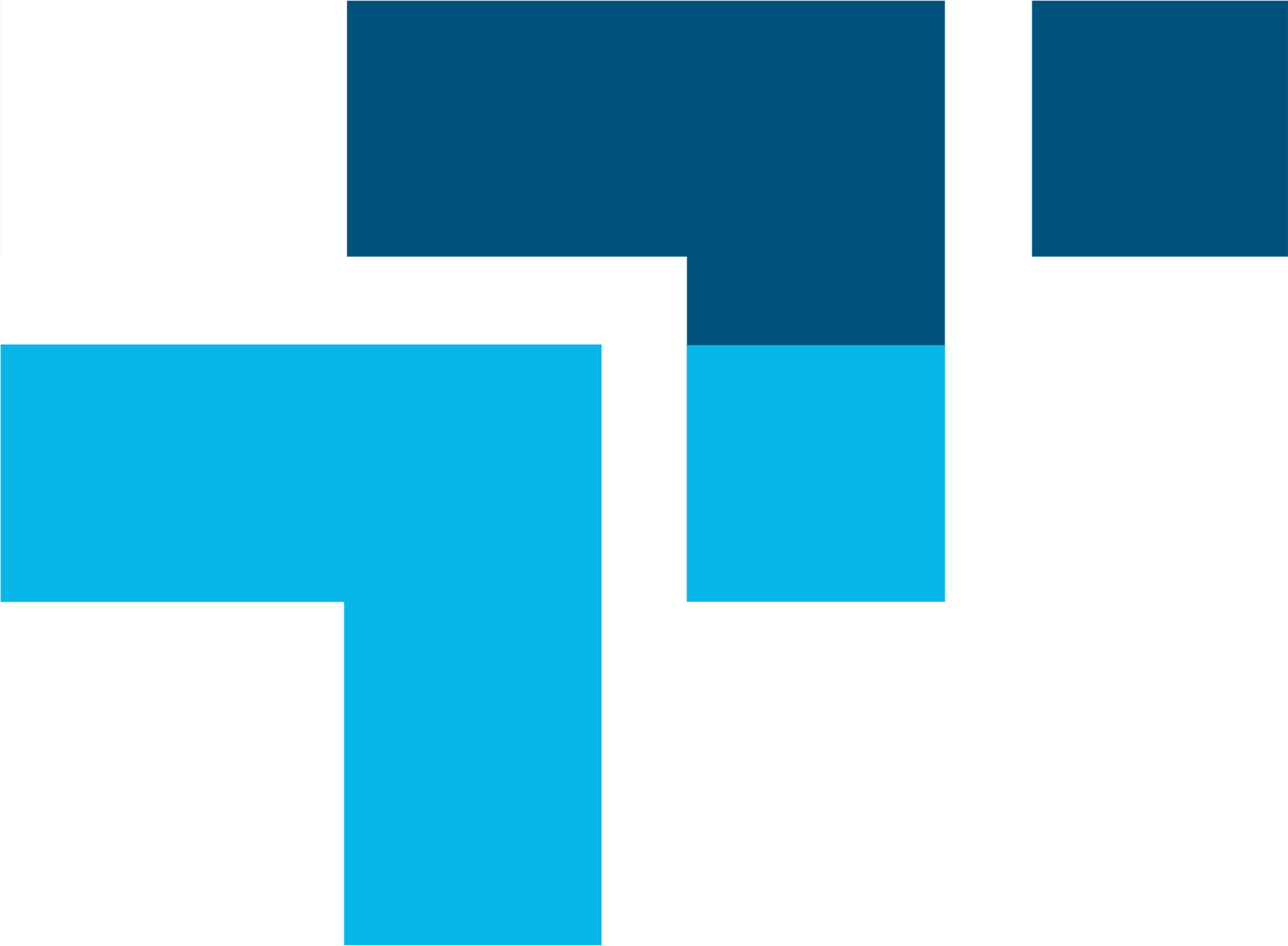 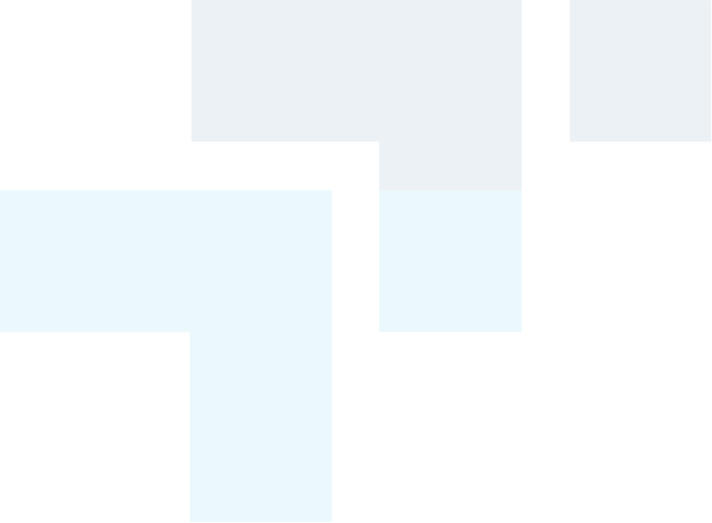 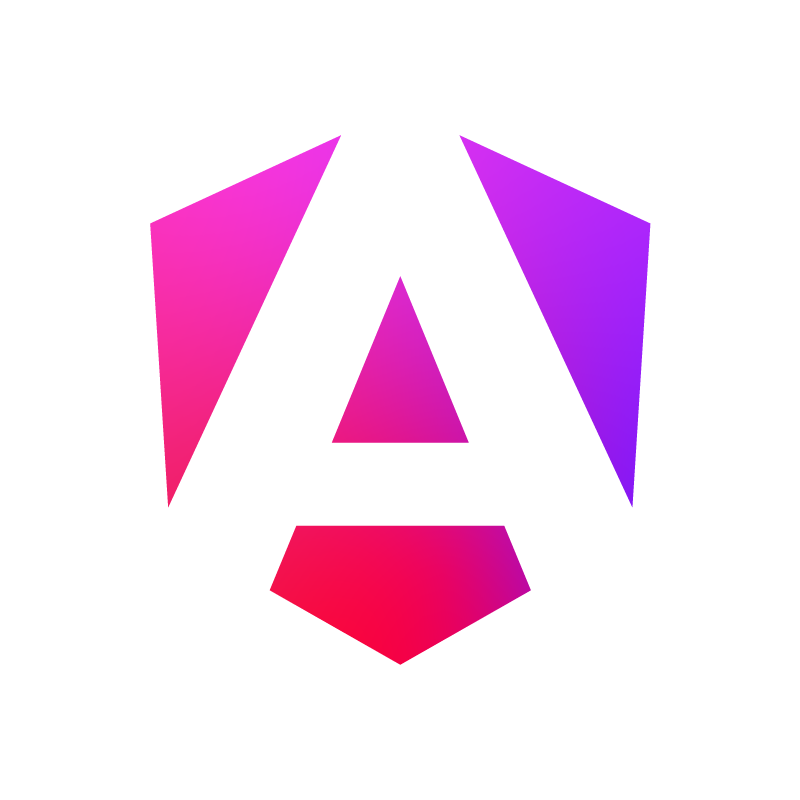 Any Questions?
Proposal
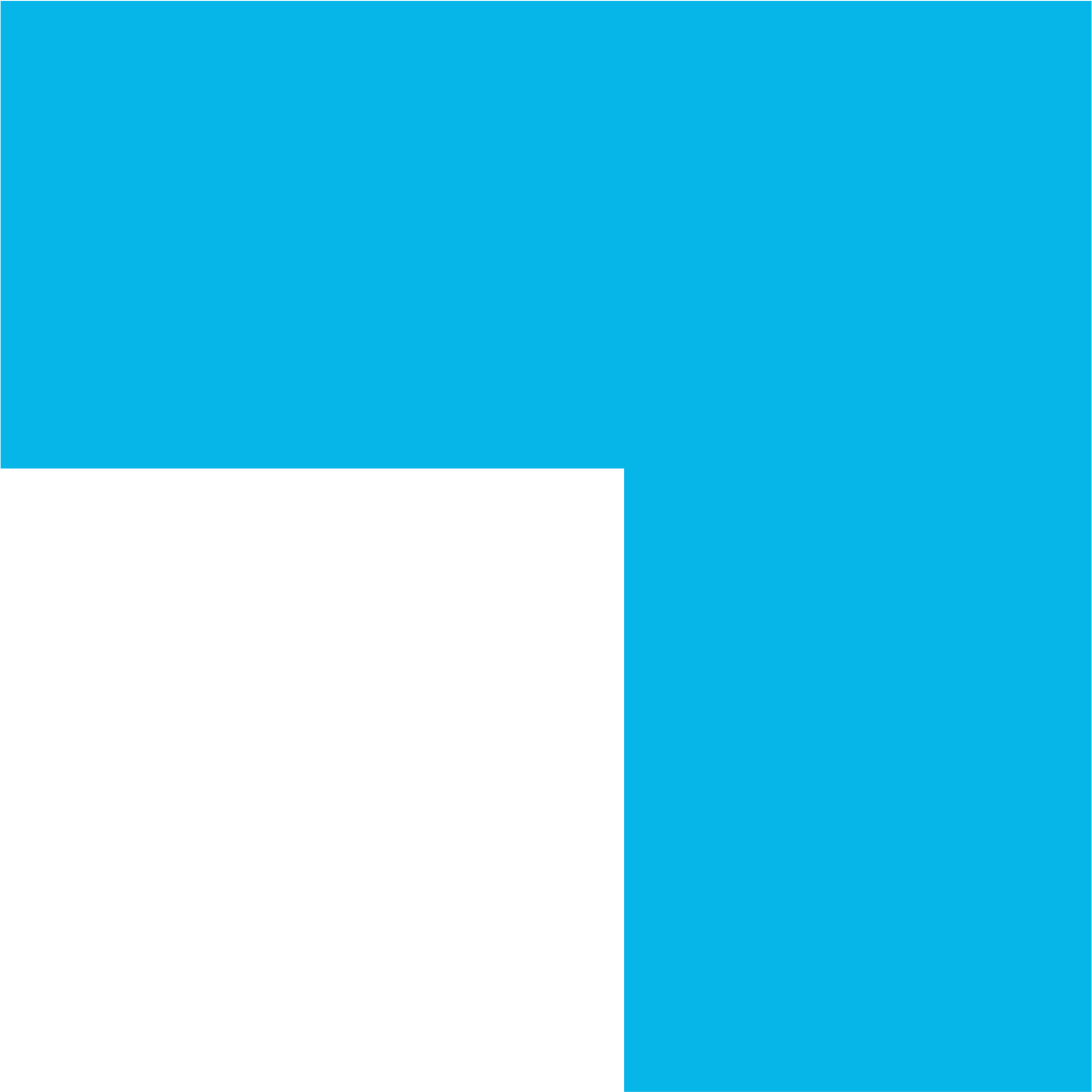 17
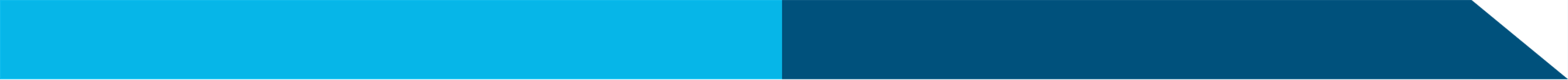 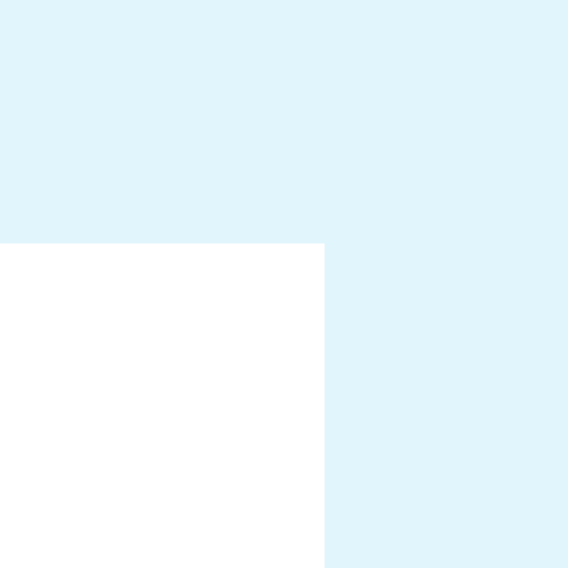 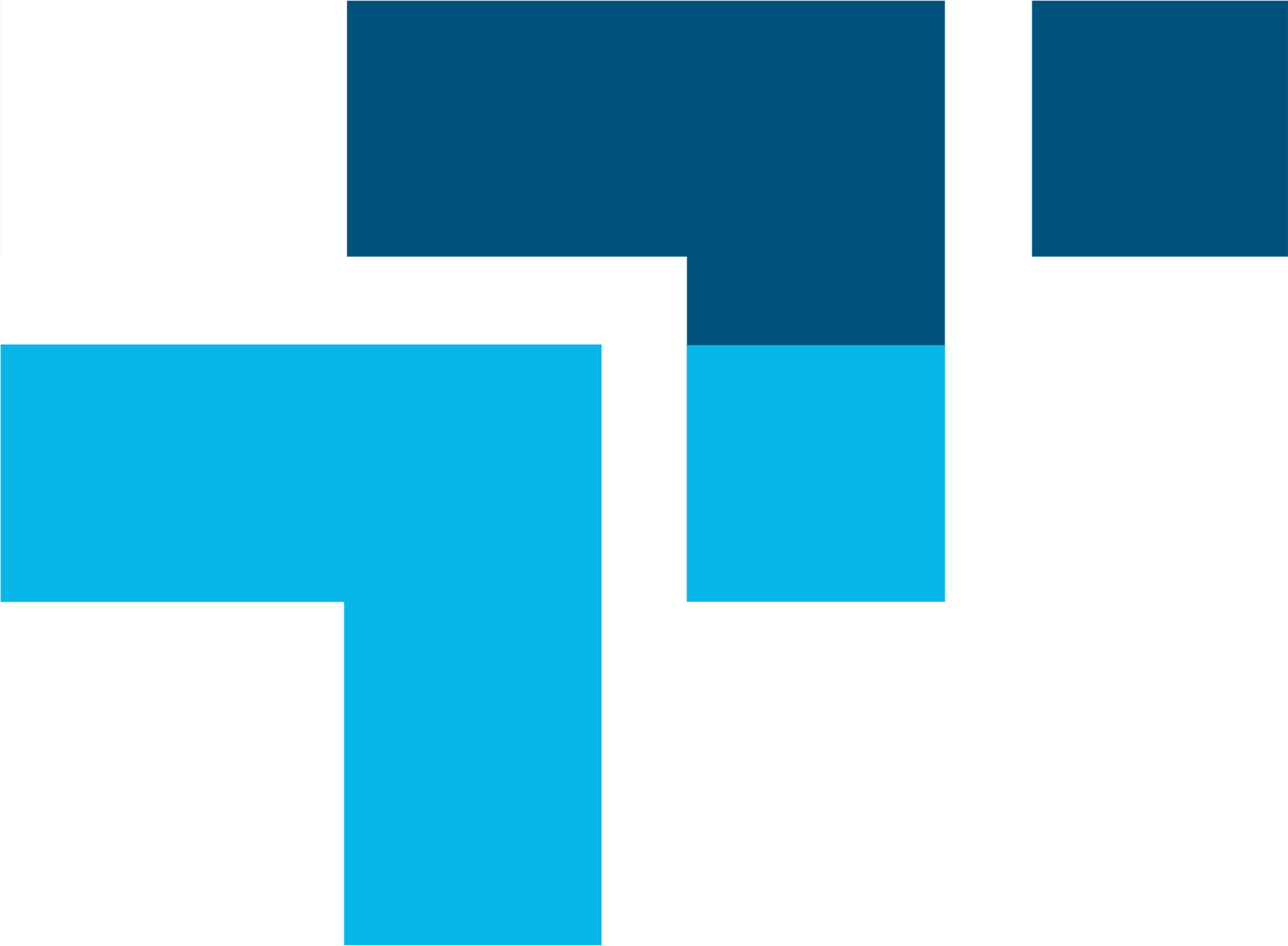 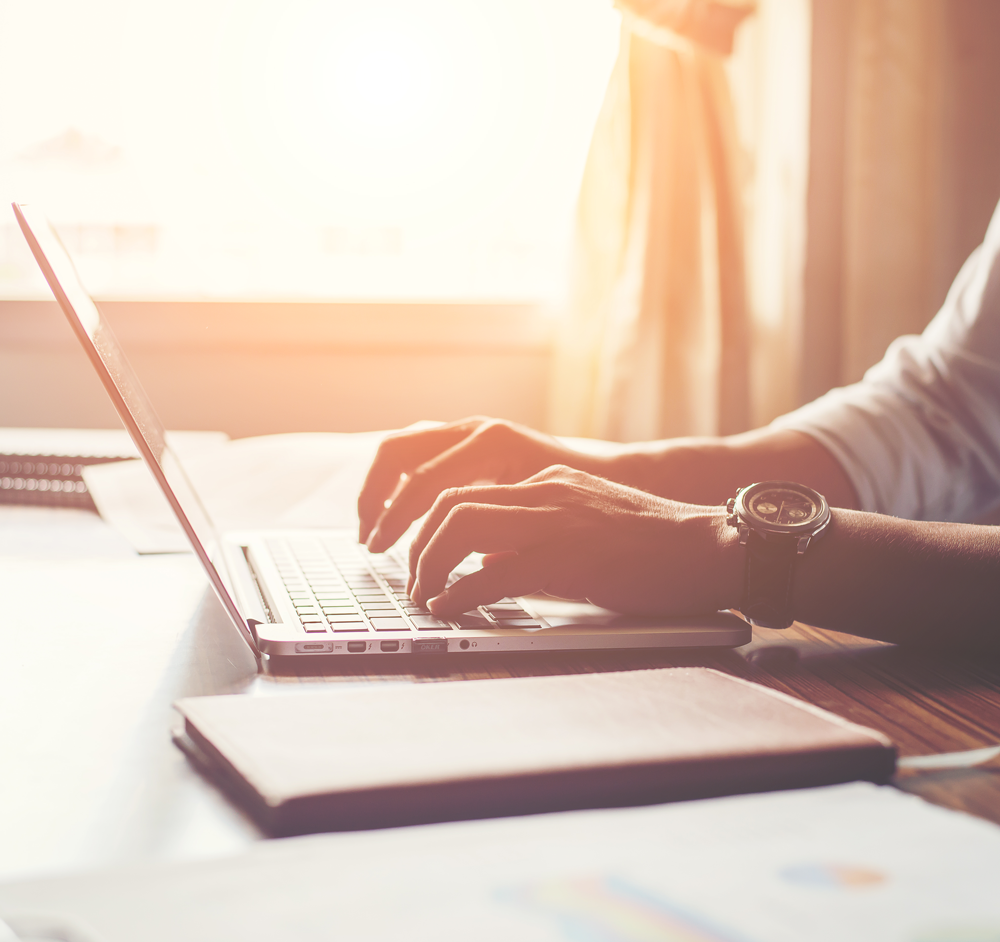 Thank you
Proposal
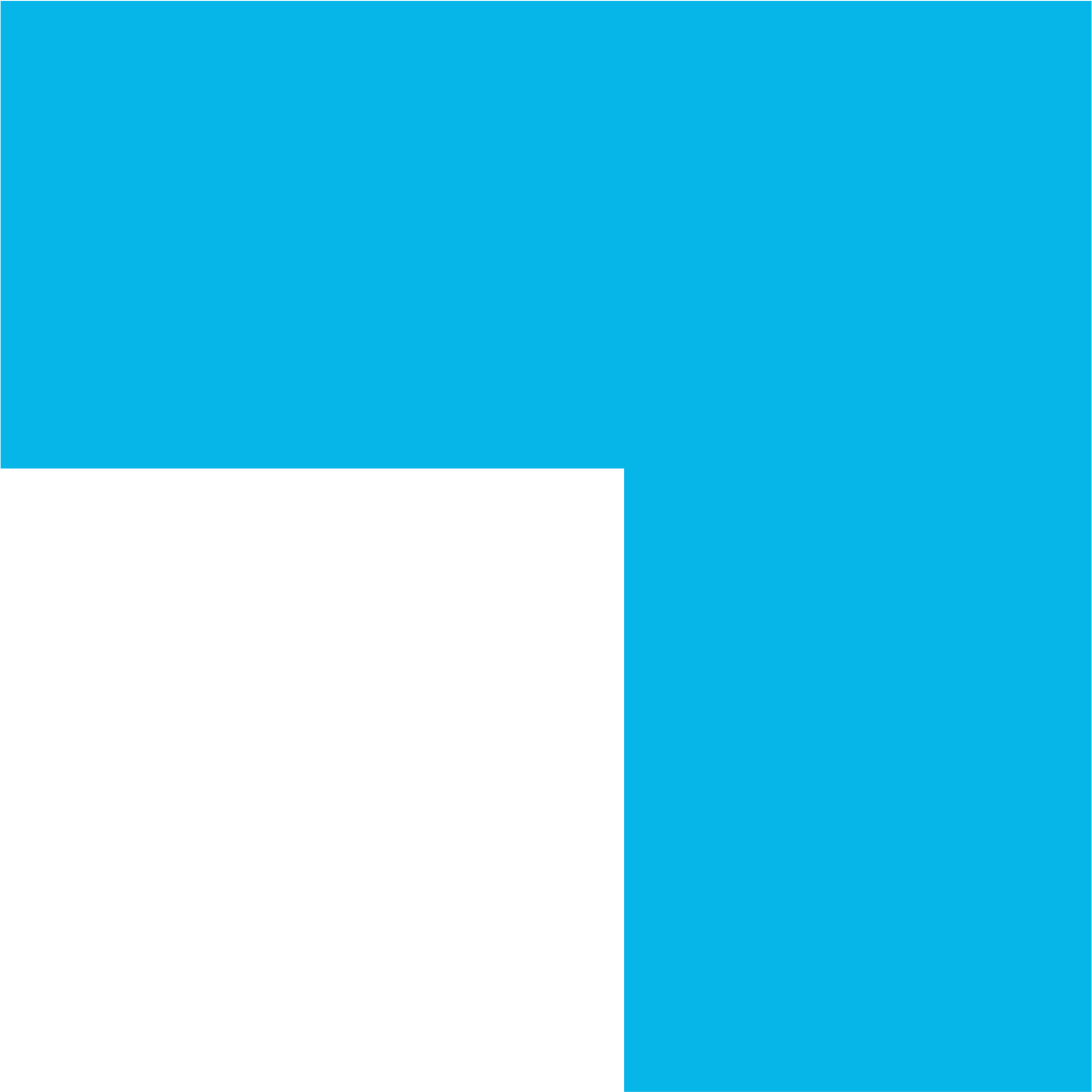 18
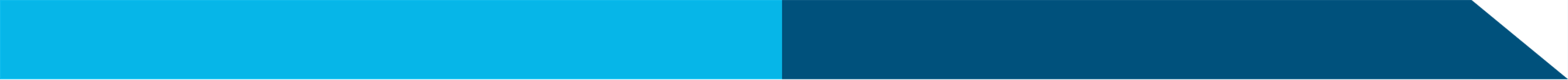